Présentation originale réalisée dans le cadre de la journée d’étude sur 
l’Agriculture de Précision Organisée par la Chambre de commerce  Tuniso-Belgo-Luxembourgeoise
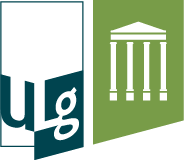 Agriculture de Précision, Développements scientifiques et nouvelles technologies pour l'application de produits phytosanitaires de précision
Pr Lebeau Frédéric

Département Ingénierie des Biosystèmes – Gembloux Agro-Bio Tech – Université de Liège
Tunis, Tunisie, Mars 2017
1
Contexte général
Les produits de protection des plantes posent de sérieux problèmes environnementaux et risques pour la santé humaine
L’industrie agrochimique est actuellement sous une forte pression, particulièrement en Europe, en raison de la baisse rapide du soutient de leur usage au sein de la population

Les agriculteurs doivent adapter leurs pratiques et communication s’ils souhaitent continuer à recourir à ces produits pour assurer la protection de leurs cultures.
2
Contexte général
La législation et les couts d’homologation apparaissent de plus en plus des obstacles insurmontables au développement de nouvelles matières actives. En particulier les scenarii utilisés conduisent souvent à des niveaux d’exposition trop élevés. Les solutions doivent passer par des innovations technologiques et en particulier au niveau des techniques d’application.
3
Origines du problème
Nombreuses étapes jusqu’à l’efficacité biologique
Production des gouttes
Pour un herbicide
Rendement
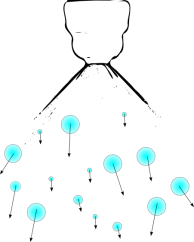 Dérive
Evaporation
Volatilisation
Transport
80-98%
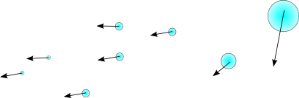 Technique 
d’application
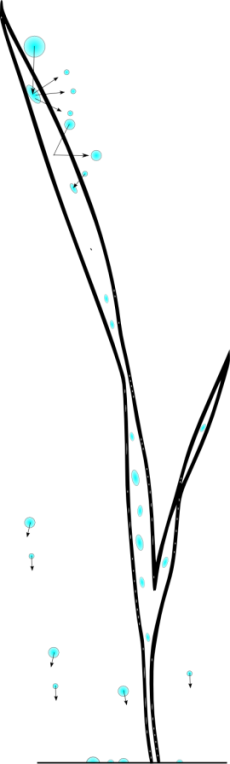 Rétention
10-100%
Rebond
Splashing 
Ruissellement
Absorption
Translocation
3-40%
Activité
biologique
Efficacité biologique
0.24-38%
4
(Zabkiewicz, 2007)
Production des gouttes
Formation des gouttes – jets projetés
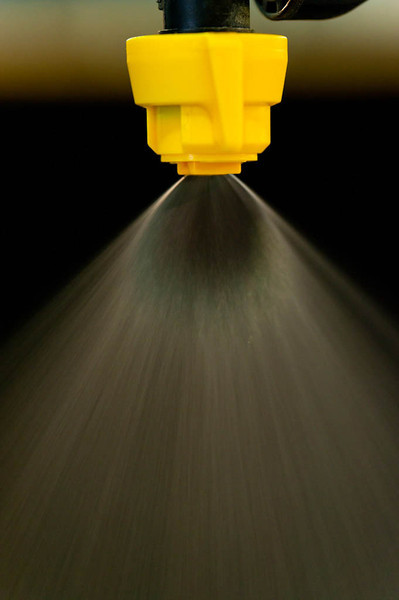 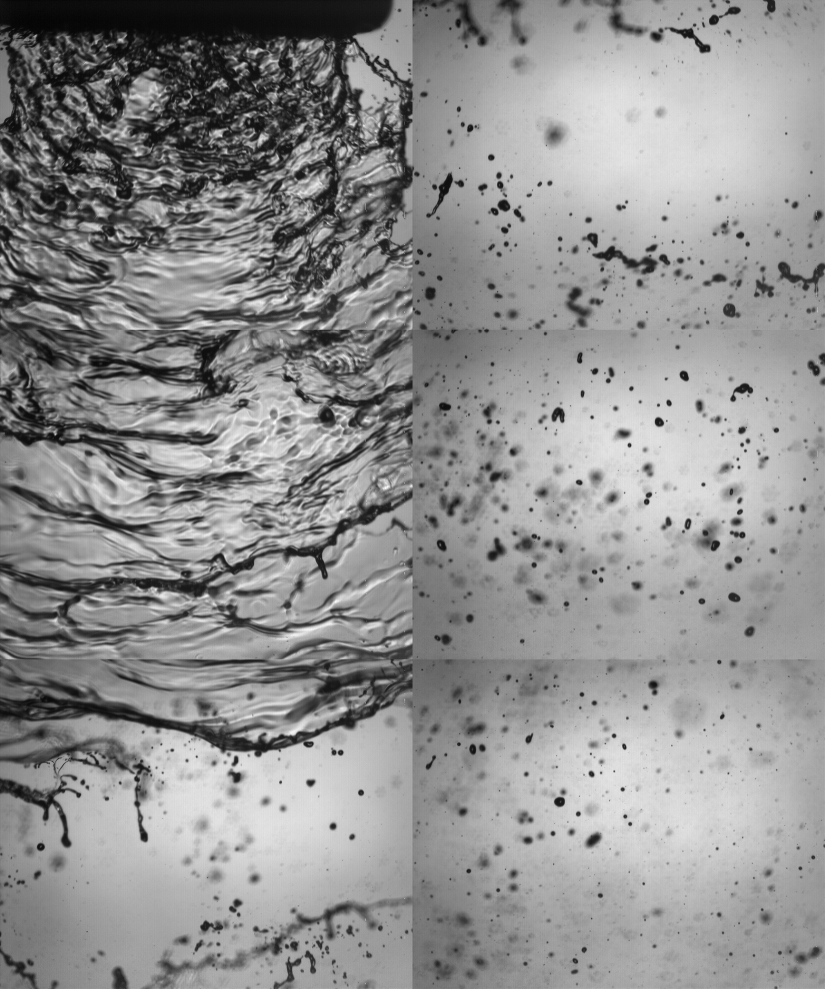 5
Production des gouttes
Formation des gouttes – jets projettés
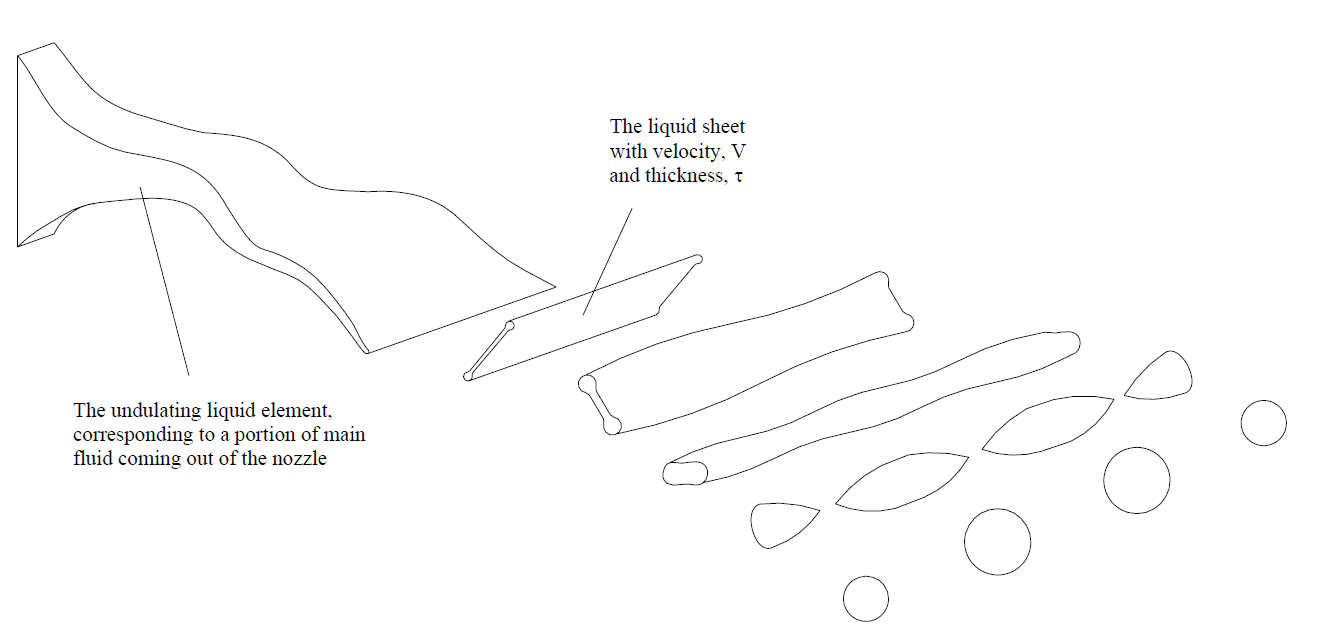 6
Mesures des gouttes
PTVS: Acquisition d’images par camera PIV
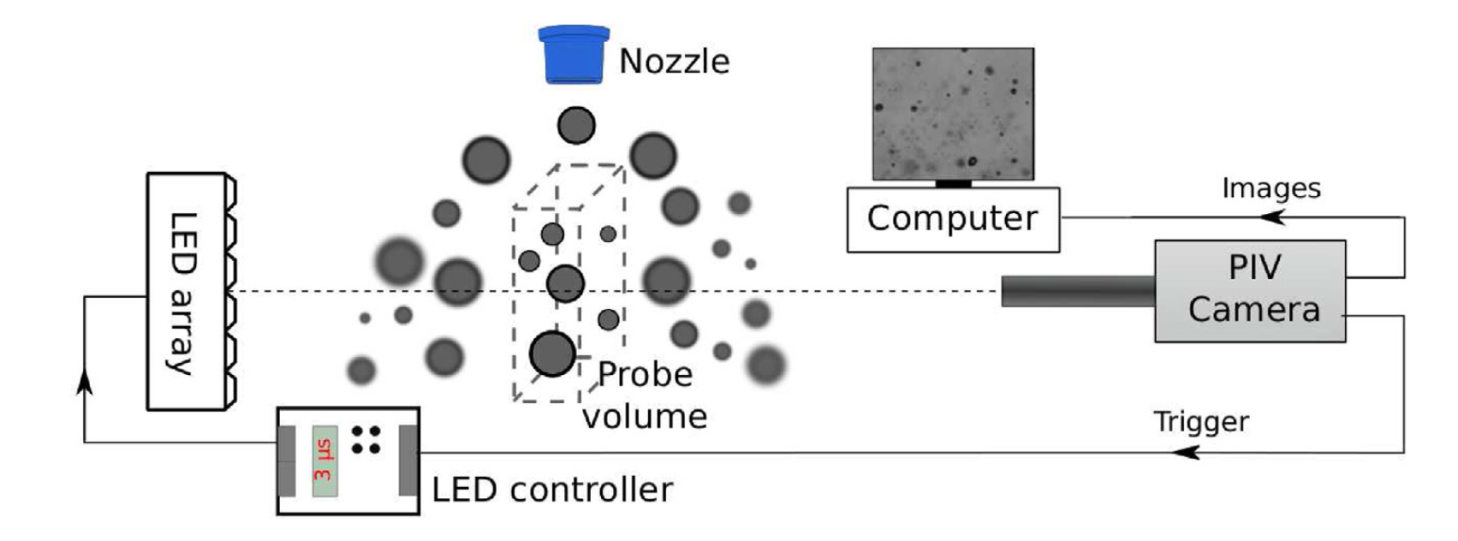 8-bit CMOS camera
72 W LED panel
Acquisition of picture in double frame mode
Scan of ¼ of the spray
Exemple de séquence d’images
Permet la visualisation de phénomène particulier: (bulle ou inclusion d’air)
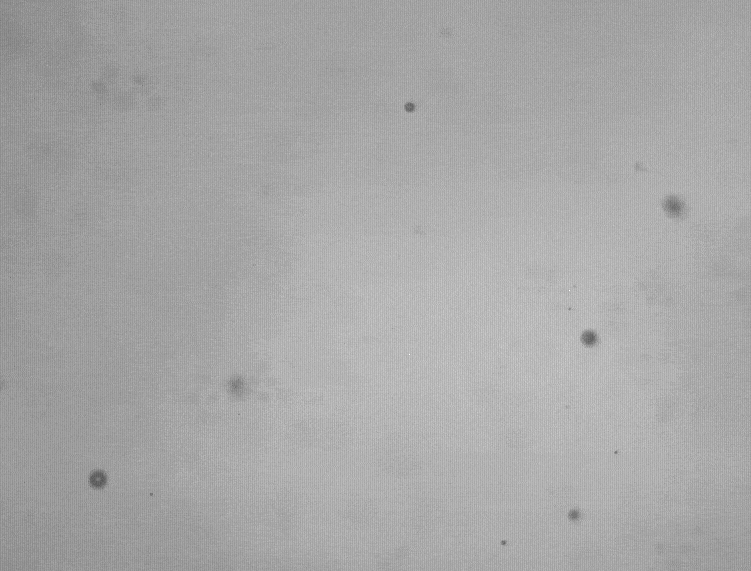 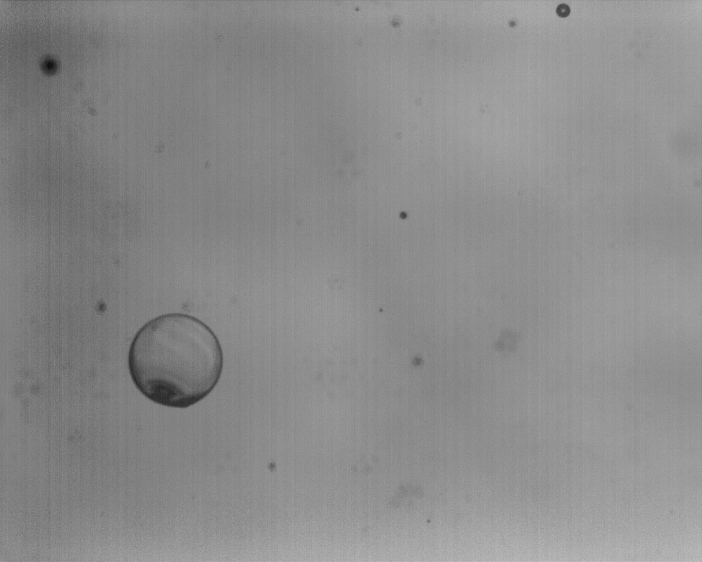 Mesures des gouttes
PTVS: Algorithme d’analyse d’images
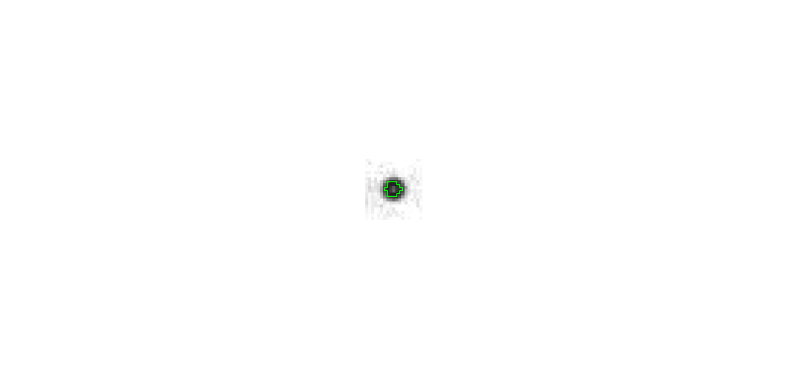 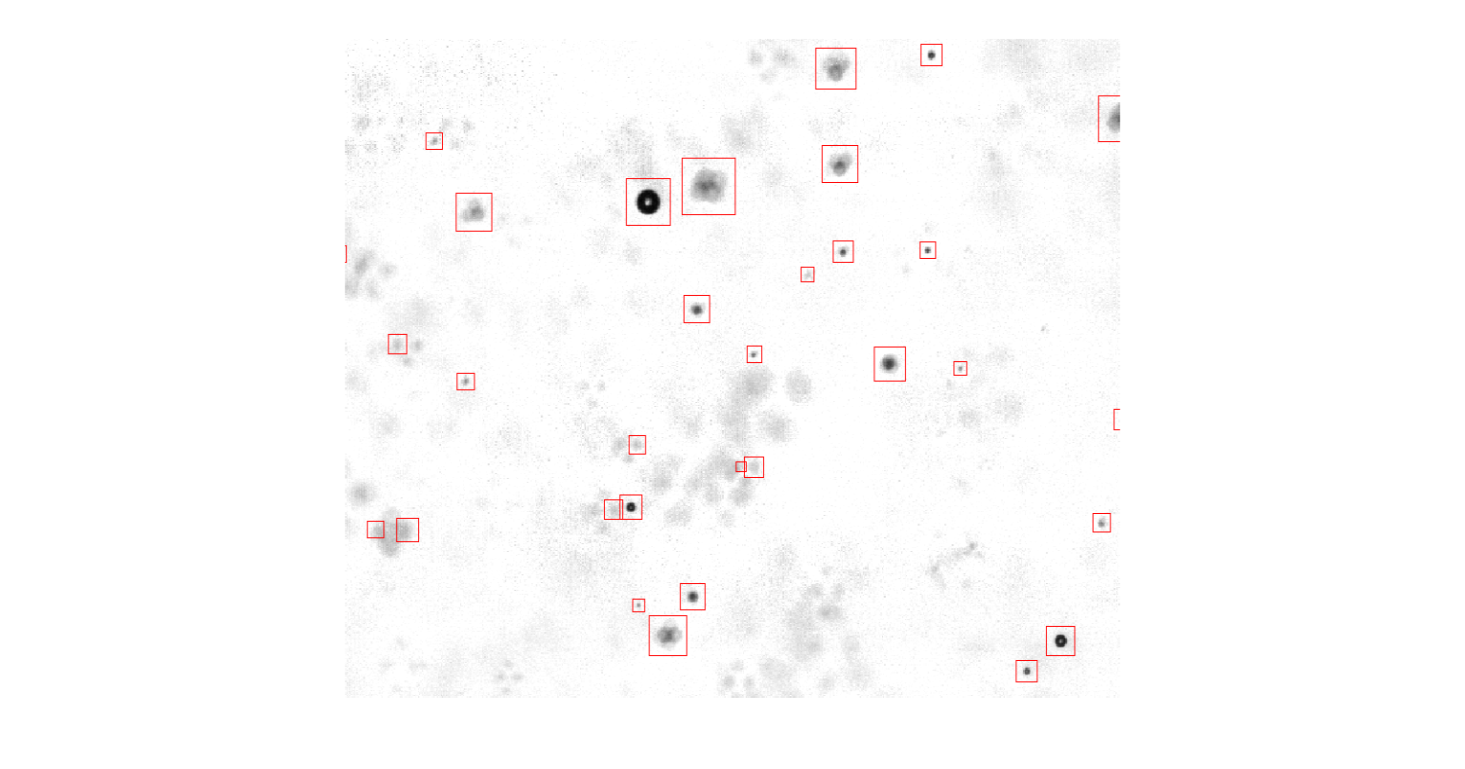 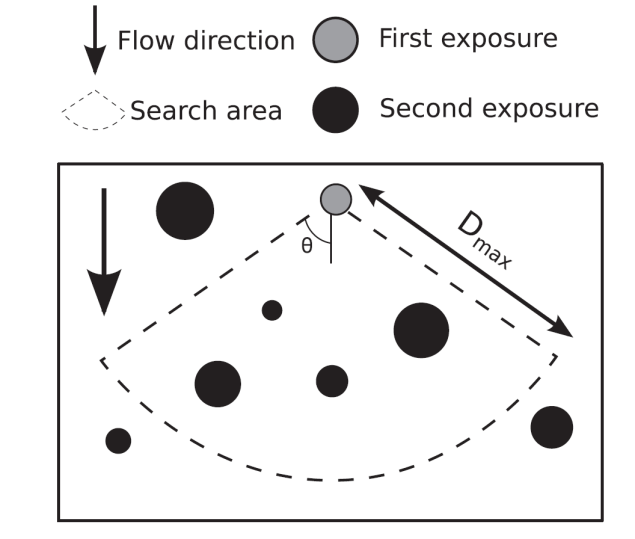 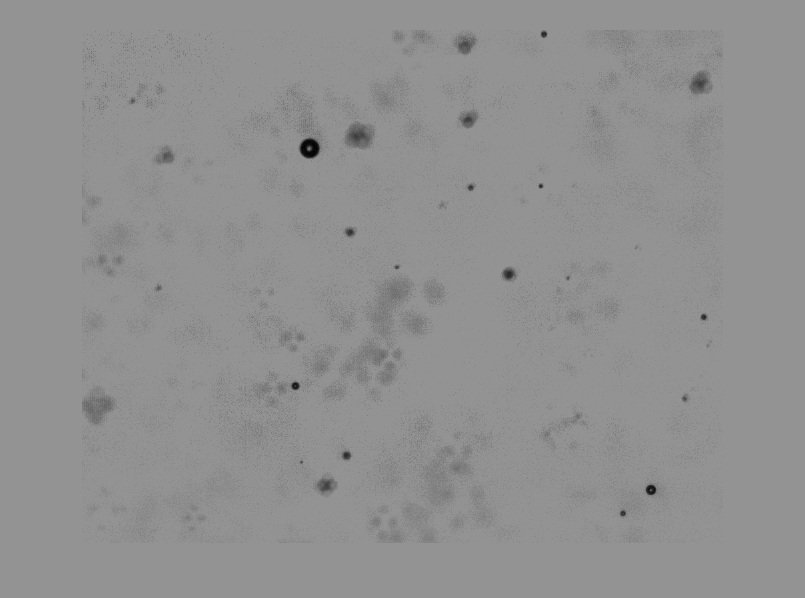 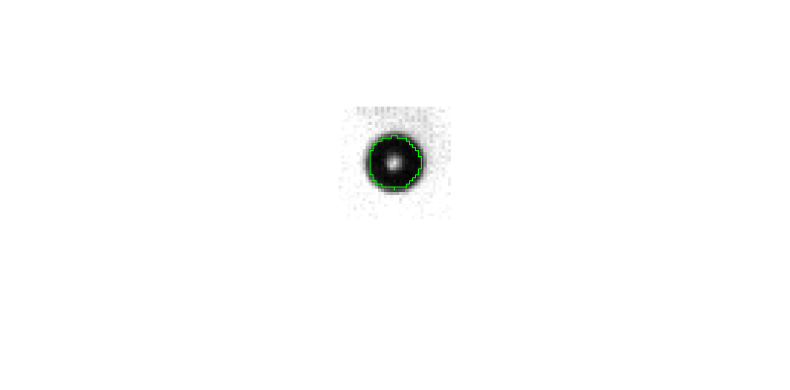 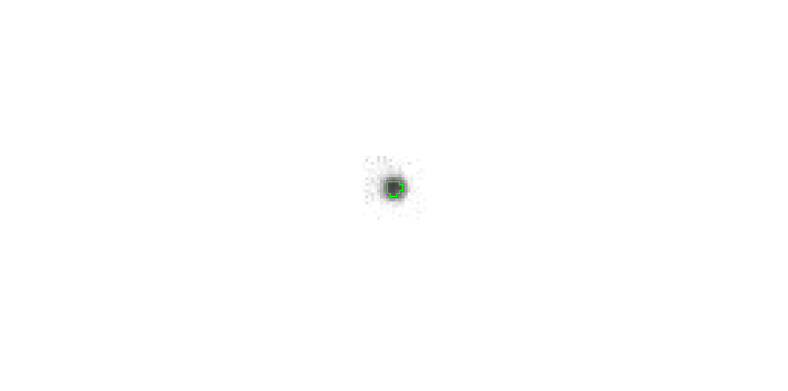 Identification des gouttes sur base des gradients d’intensité lumineuse
Determination du contour de la goutte à l’aide du filtre de Canny
Rejet des gouttes défocalisées
Mesures des gouttes
Résultats de la mesure
Distribution des vitesses en fonction du diamètre (110-03 @ 3 bars)
Statistiques sur l’ensemble
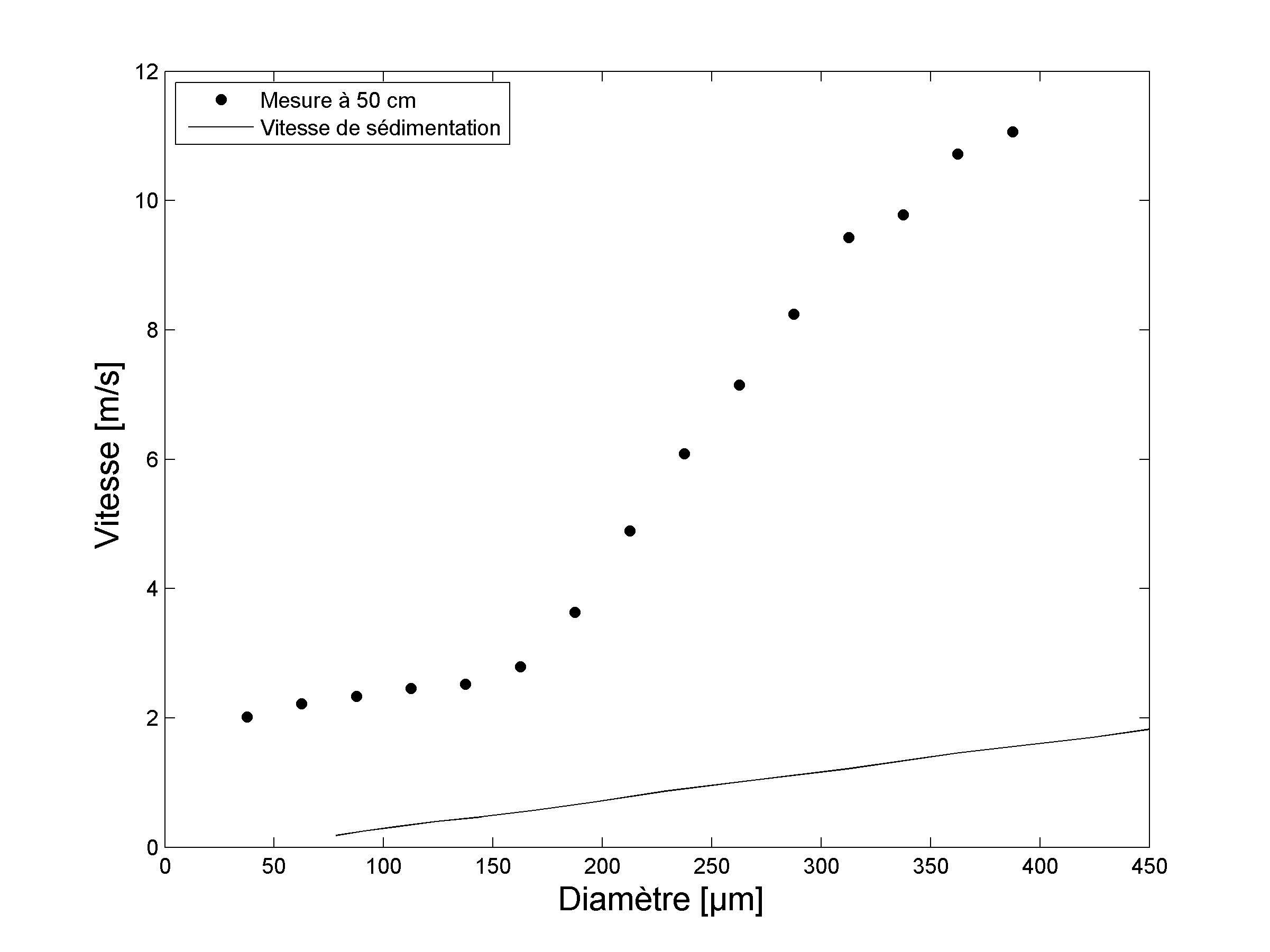 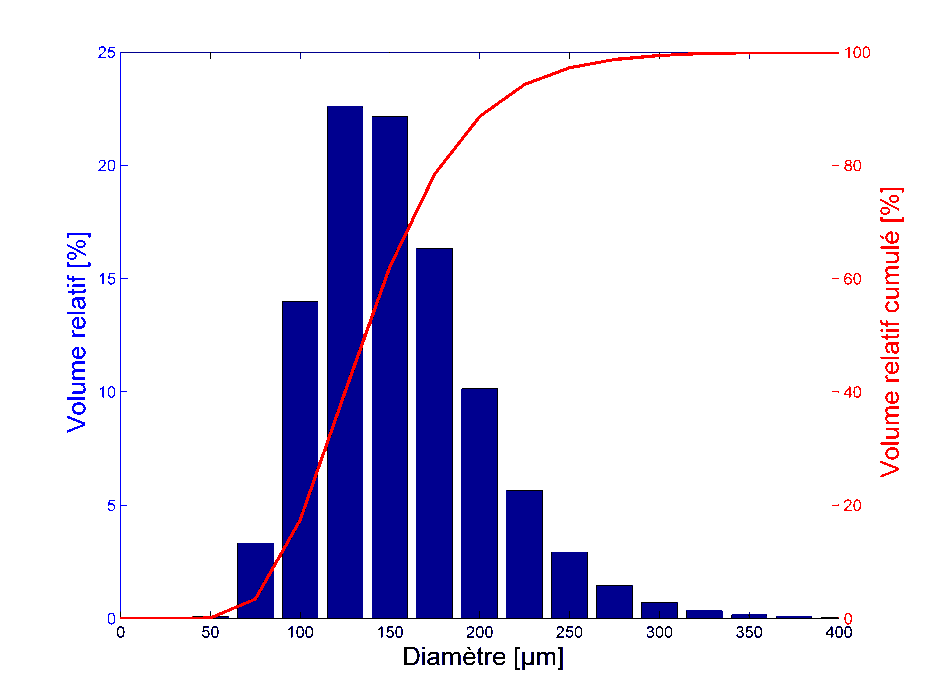 Air entrainé
Dv50
Dv10
Dv90
Classification des jets agricoles
Taille des gouttes - classification BCPC
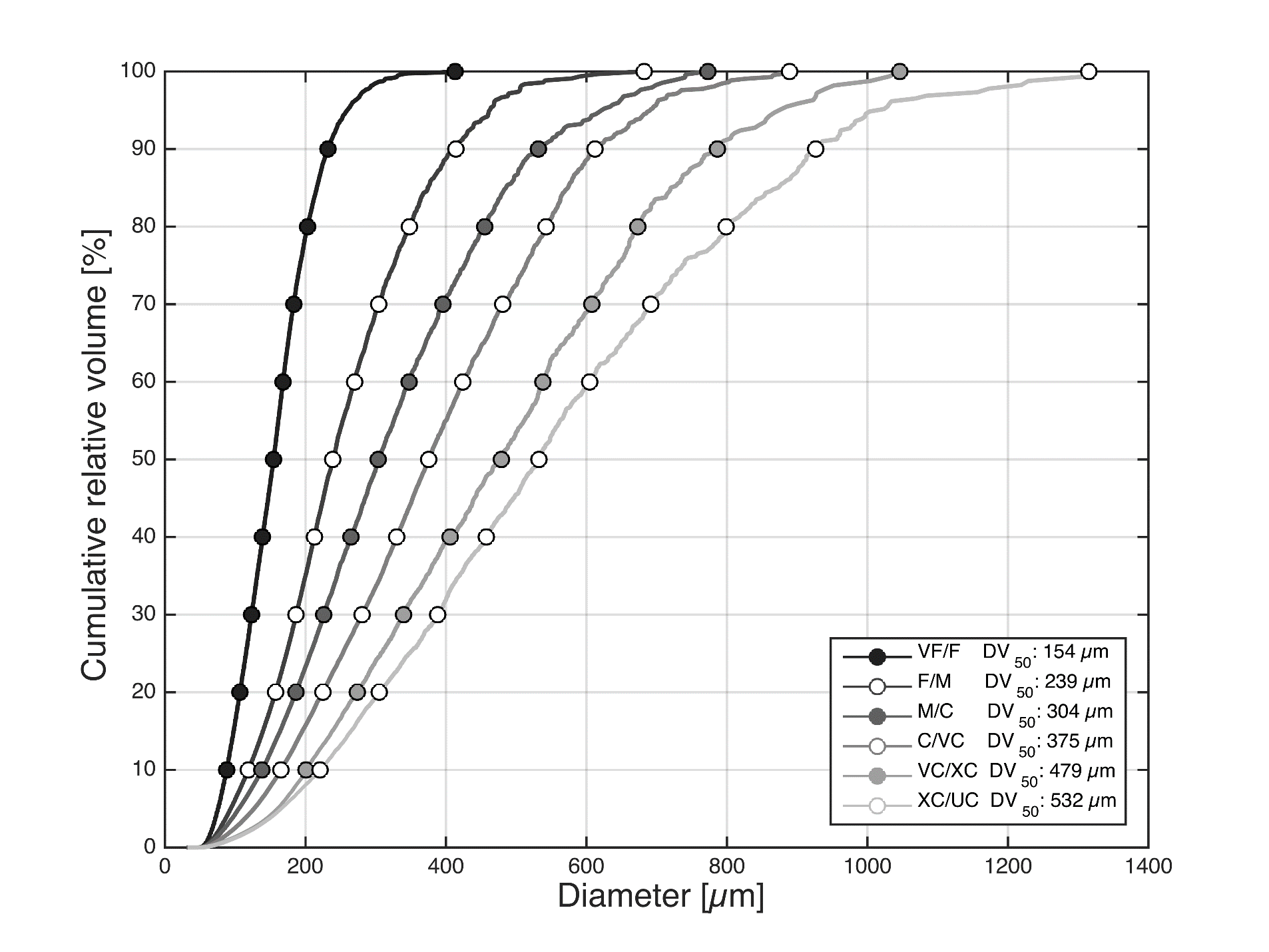 10
Classification des buses
Taille des gouttes
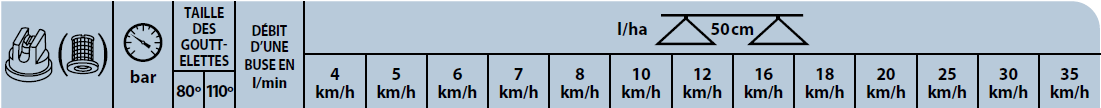 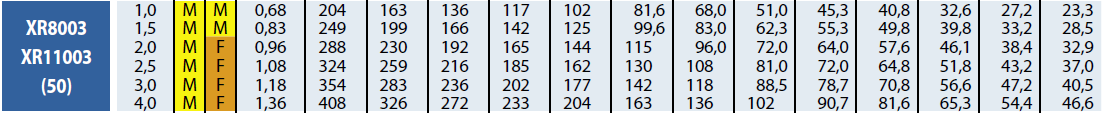 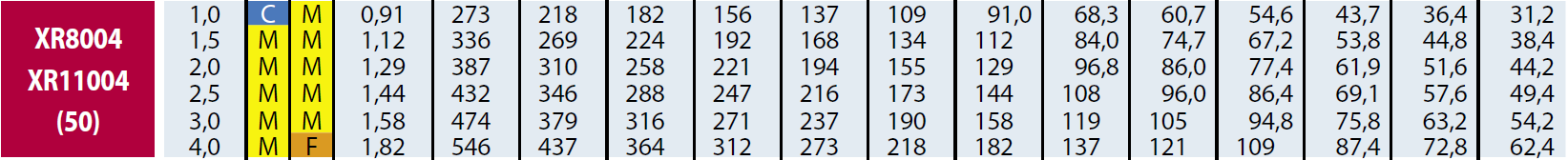 11
Transport des gouttes
Une fois les gouttes formées (diamètre, vitesse), elles vont être soumises aux conditions climatiques (vent, température, humidité de l’air). Idéalement leur trajectoire devrait leur permettre d’arriver sur la cible







Cela peut être analysé au moyen de divers modèles de dérive
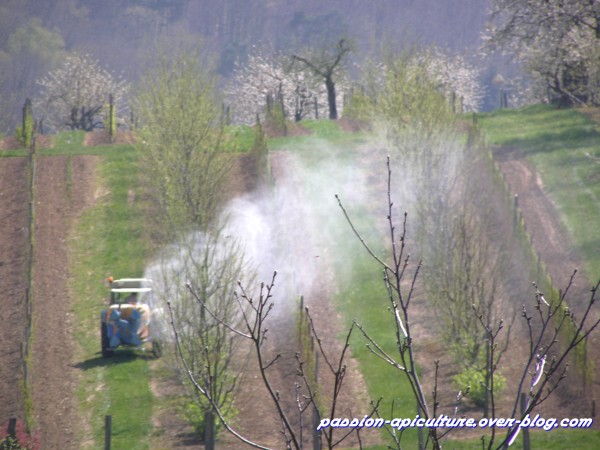 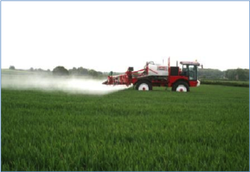 12
Transport des gouttes
Simulation du transport de particule lourde dans une atmosphère turbulente
Interaction seulement de la phase gazeuses vers la phase liquide (couplage unidirectionnel one way coupling)
Profil de vent logarithmique (2m/s à 2m) avec une composante aléatoire présentant une corrélation temporelle et spatiale
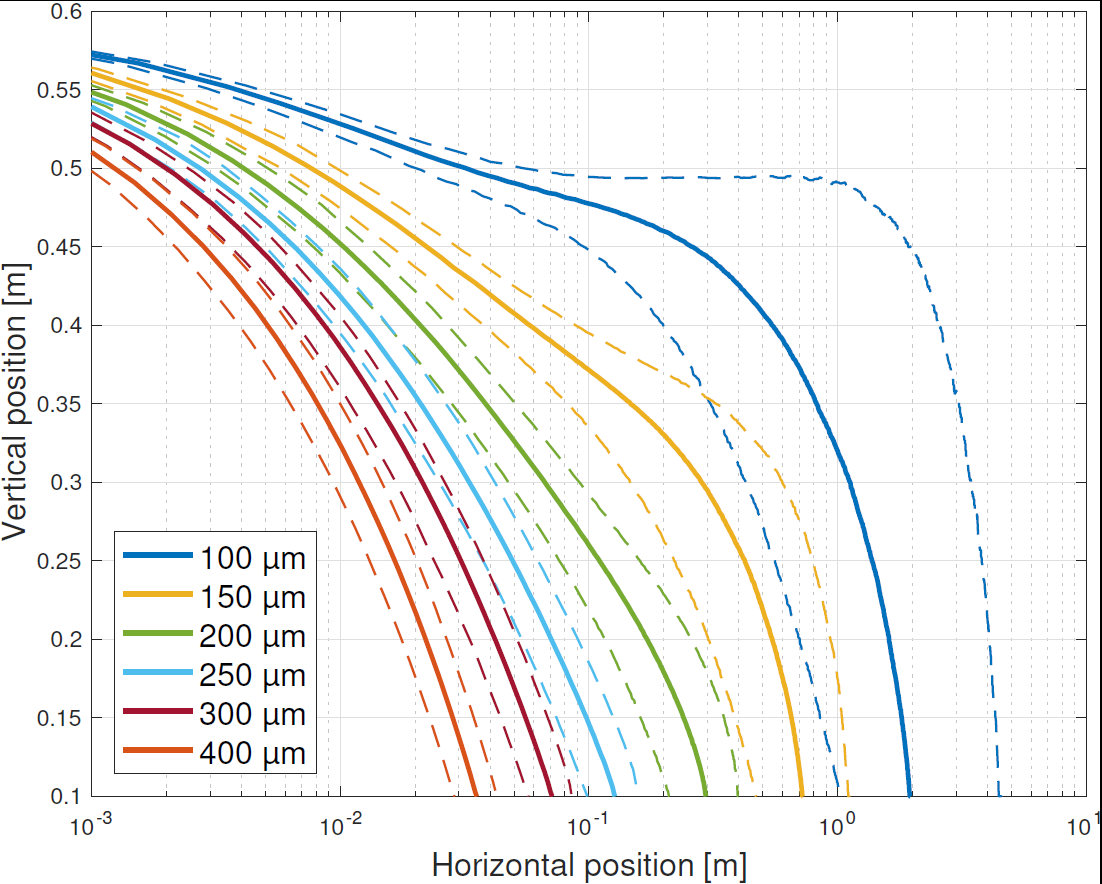 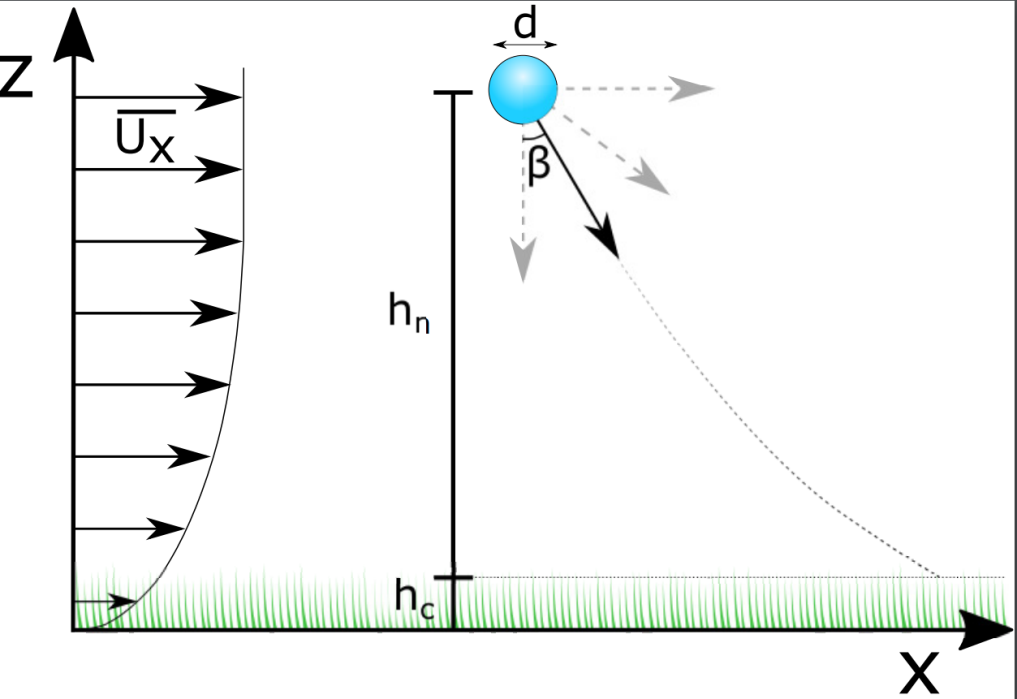 Transport des gouttes
Effet de la hauteur de pulvérisation, de la T° et de la vitesse initiale
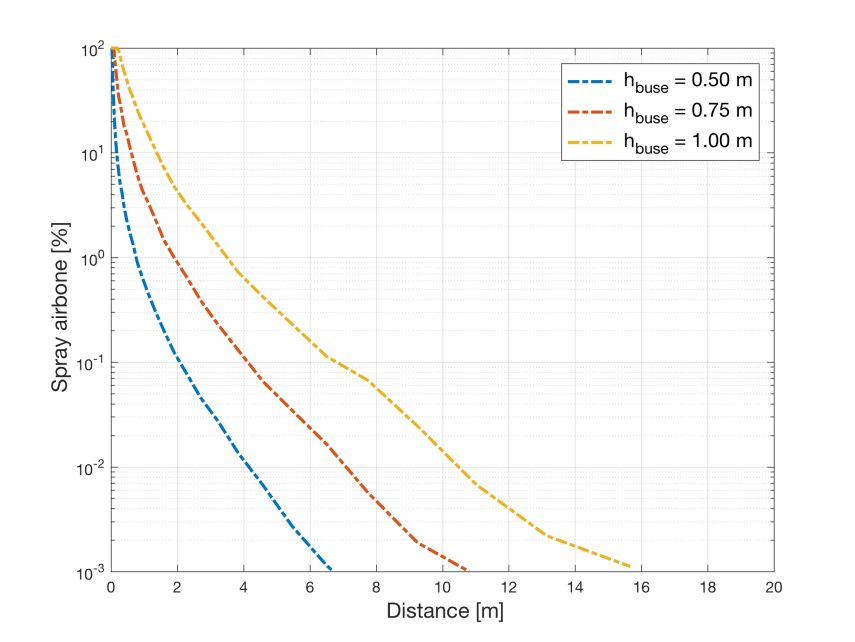 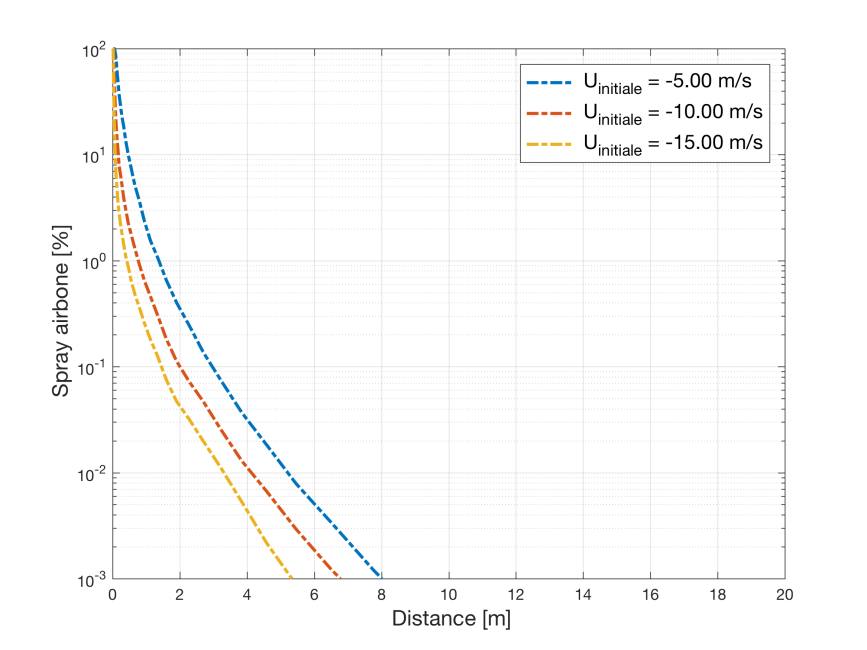 Transport en dehors de la zone cible
14
Transport des gouttes
Evaporation et conditions climatiques
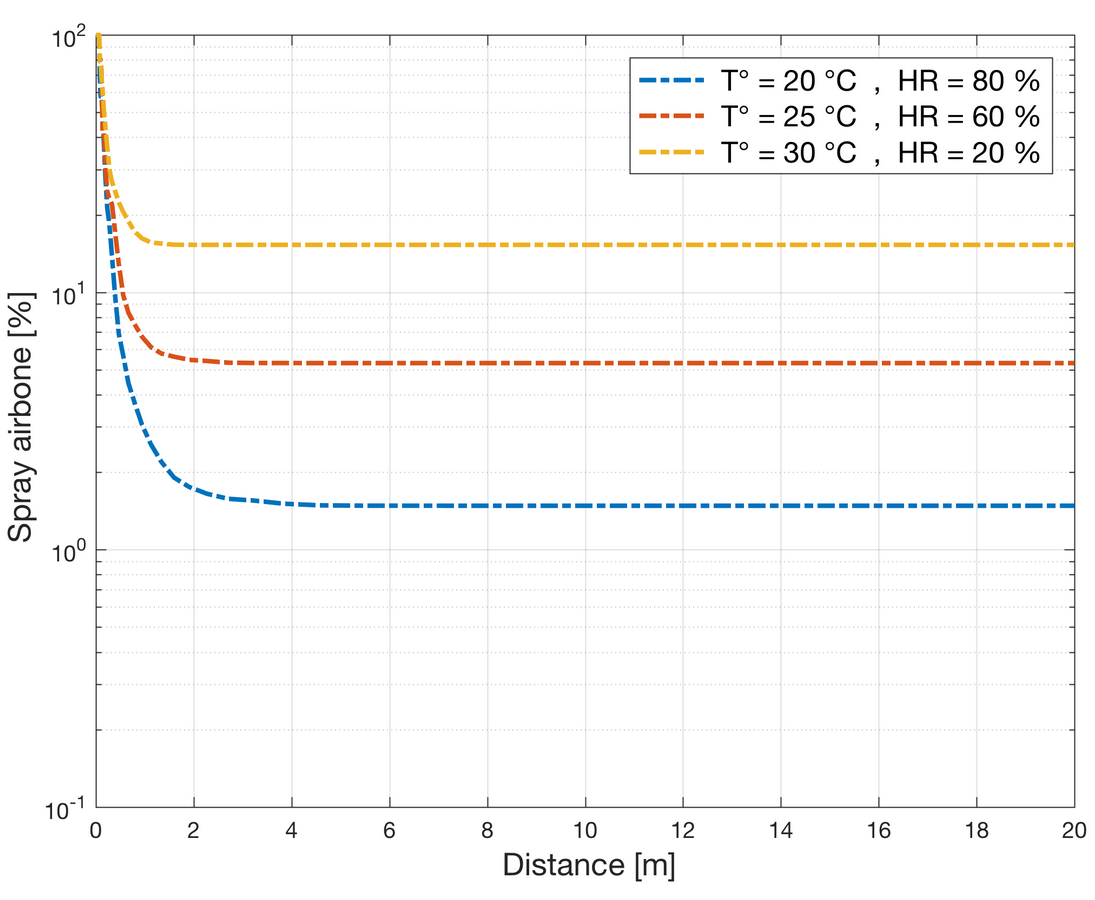 Pollution atmosphérique primaire importante
15
Rétention
Que se passe-t-il lors de l’impact sur les plantes?
Eau sur chénopode et haricot
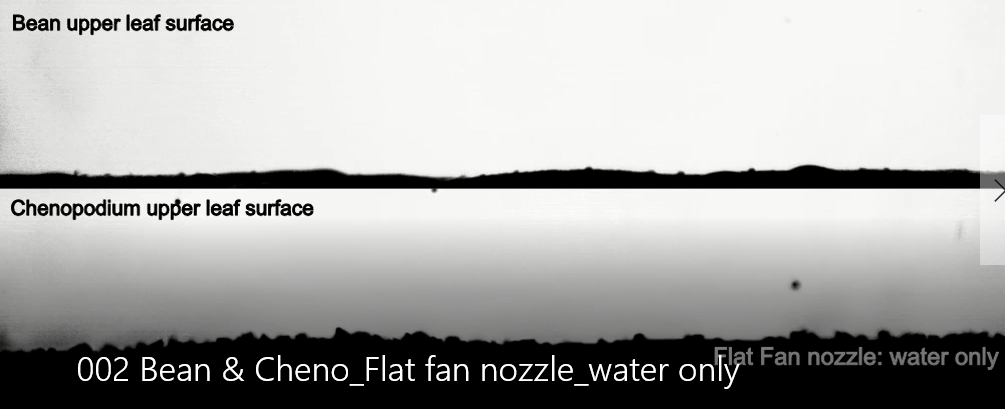 16
Rétention
Surfaces foliaires
Passage obligé des produits systémiques
La cuticule est formée de cires épicuticulaires généralement hydrophobes
Les surfaces foliaires sont classées selon leur degré d’hydrophobicité



          de facile                    …                   à                 …        très difficile à mouiller
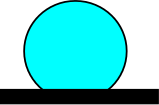 ϑE
ϑE
ϑE
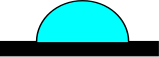 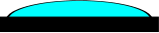 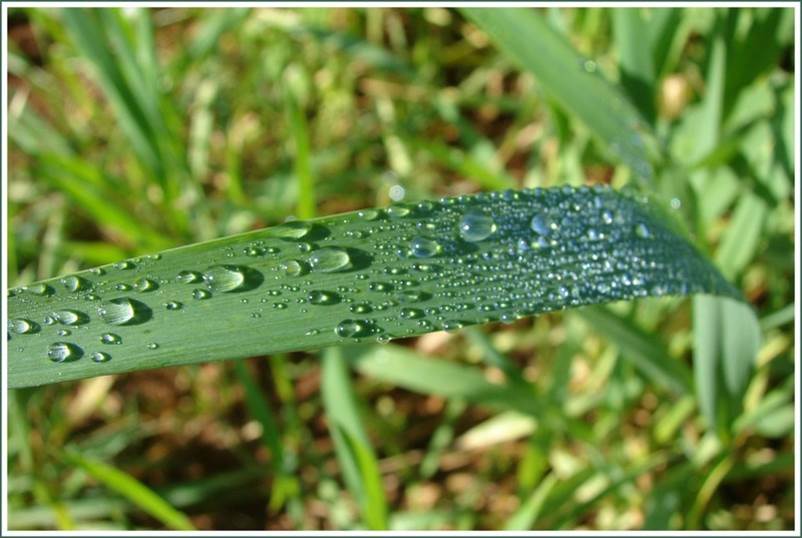 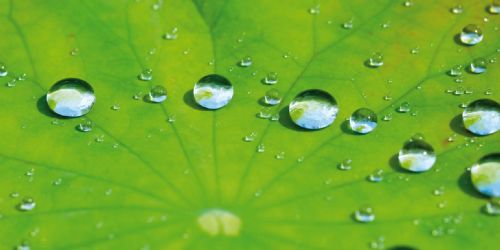 17
Rétention
Surfaces foliaires
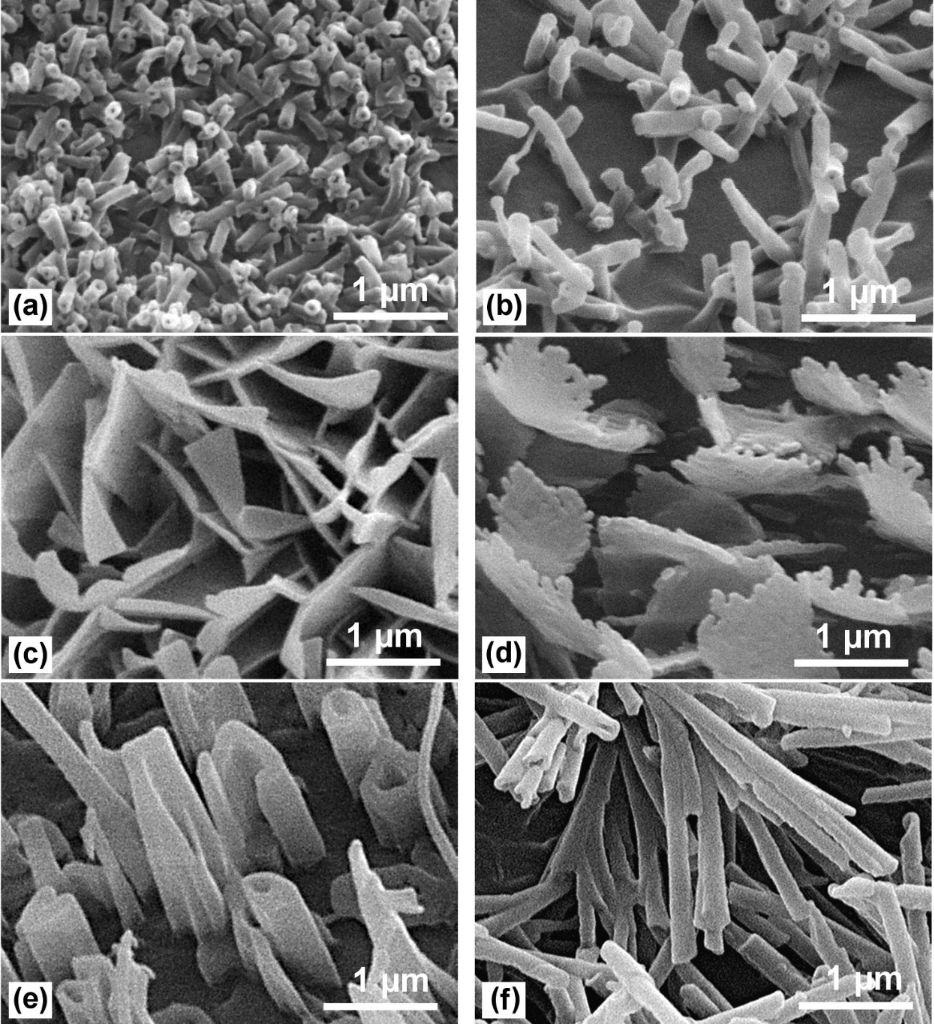 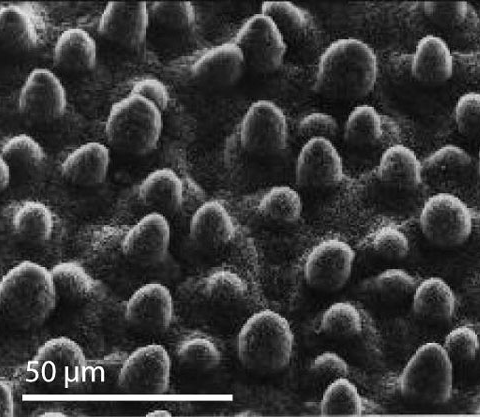 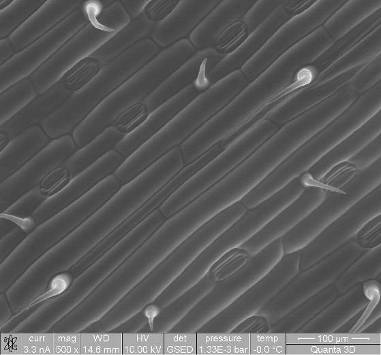 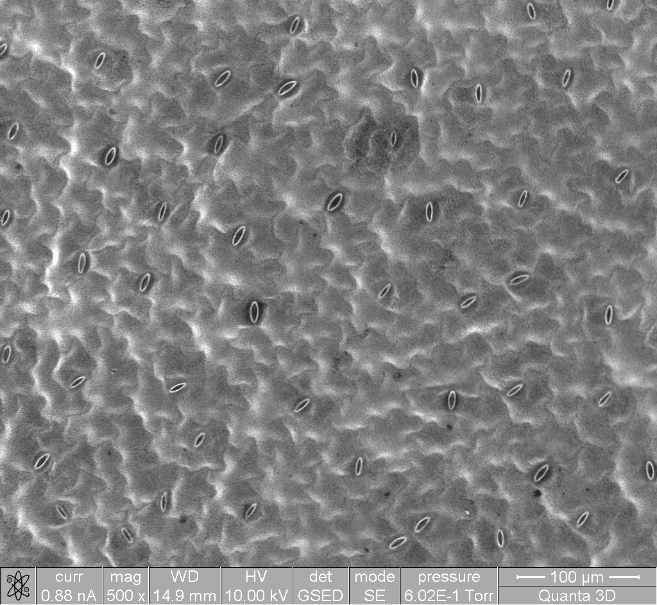 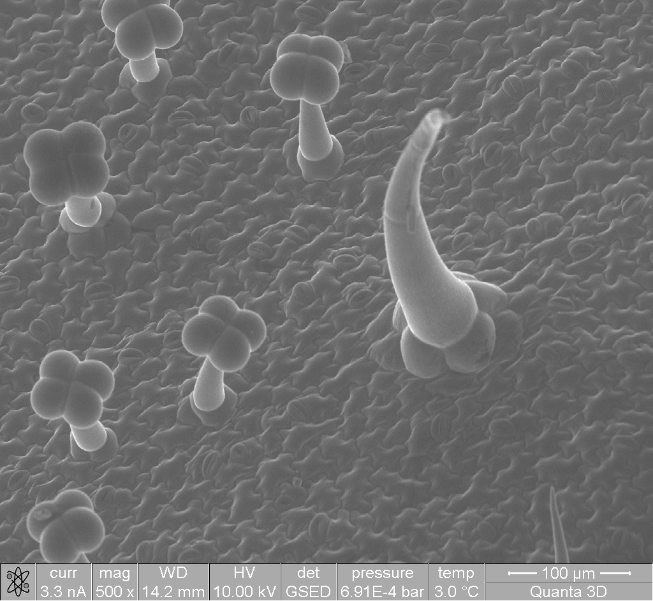 18
Rétention
Impact des gouttes sur surfaces très difficilement mouillables
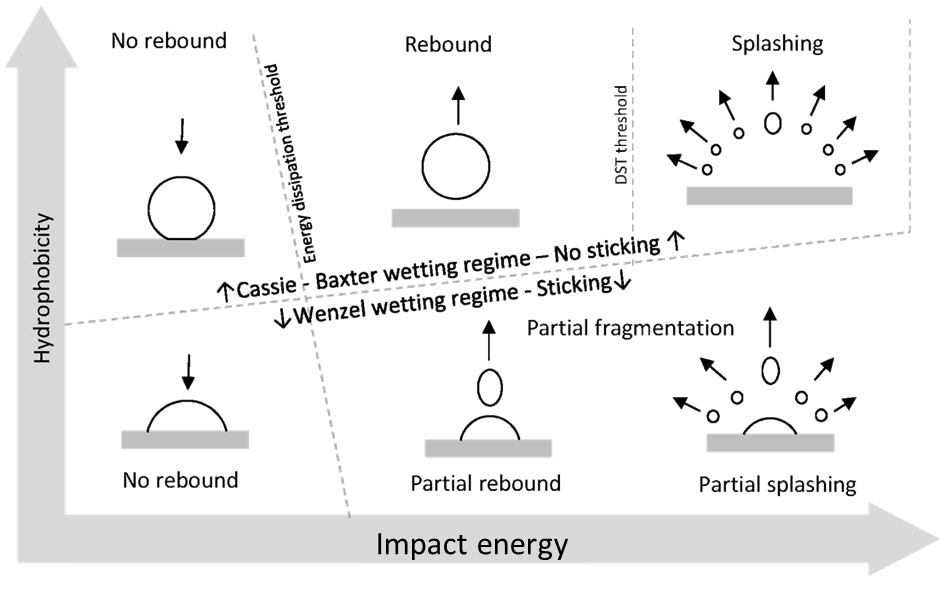 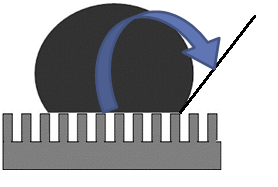 Modèle de Cassie-Baxter
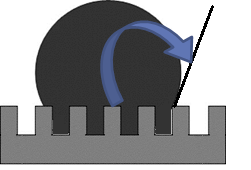 Modèle de Wenzel
19
Rétention
Impact des gouttes d’eau sur surfaces très difficilement mouillables
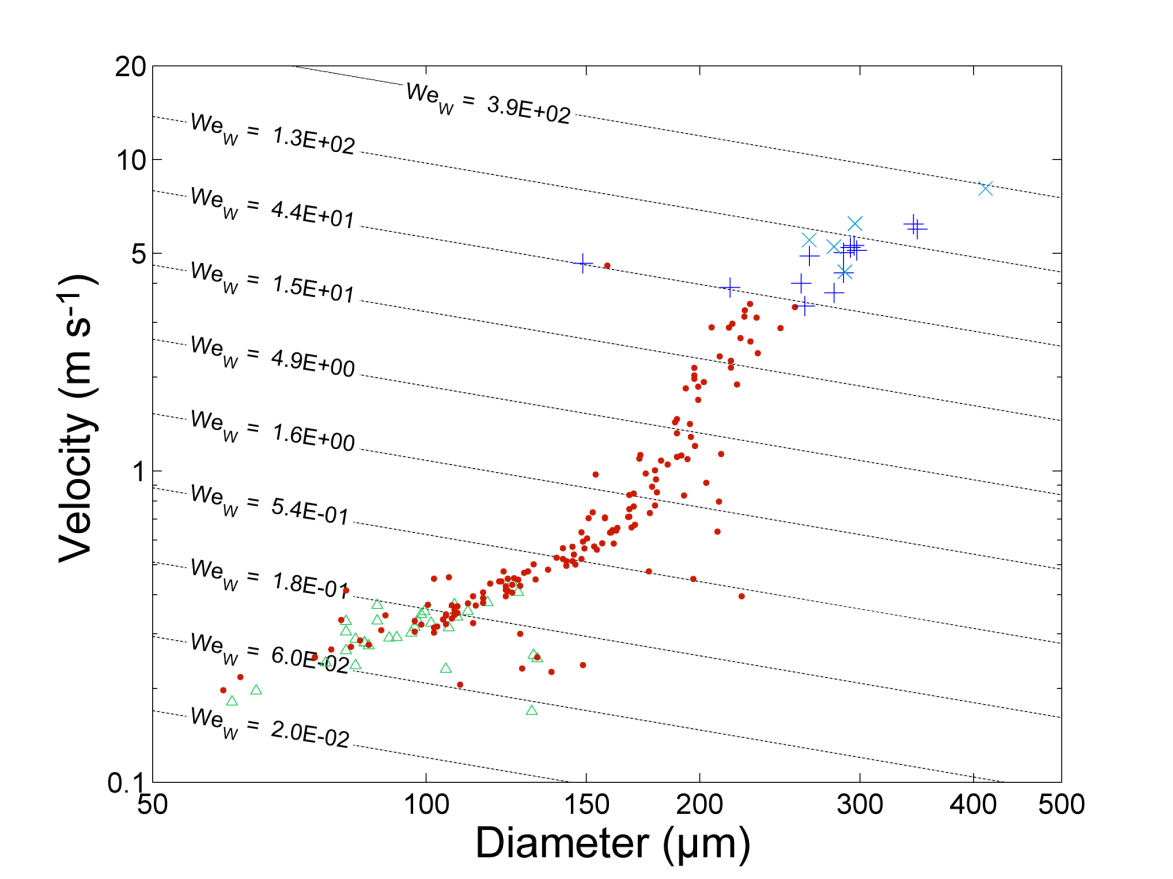 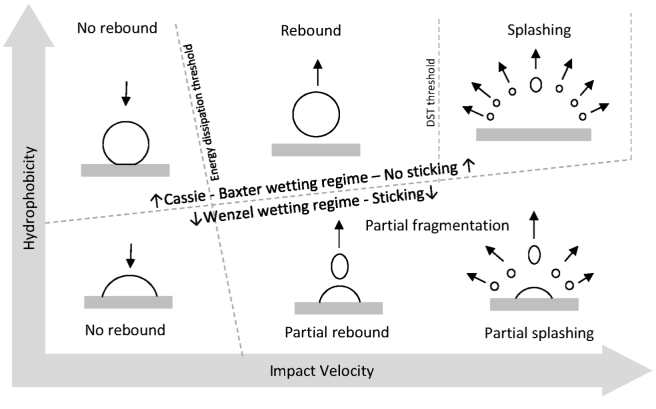 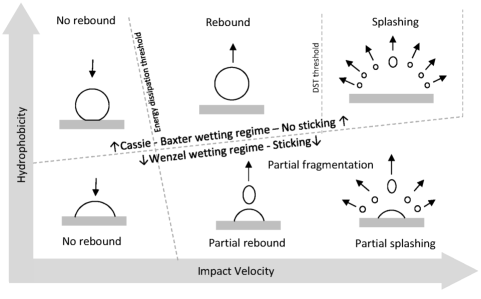 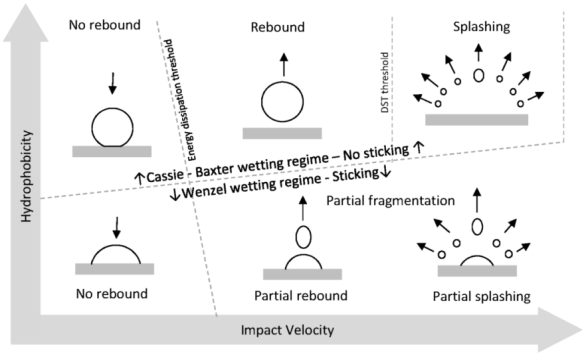 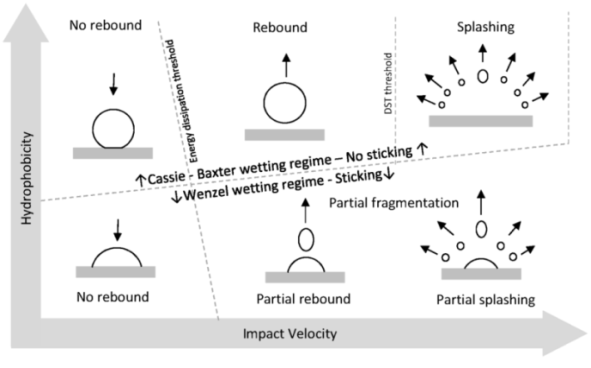 20
Rétention
Comment améliorer la rétention ?
En agissant sur la formulation
Chénopode avec Eau, Pulse et Ecoteric
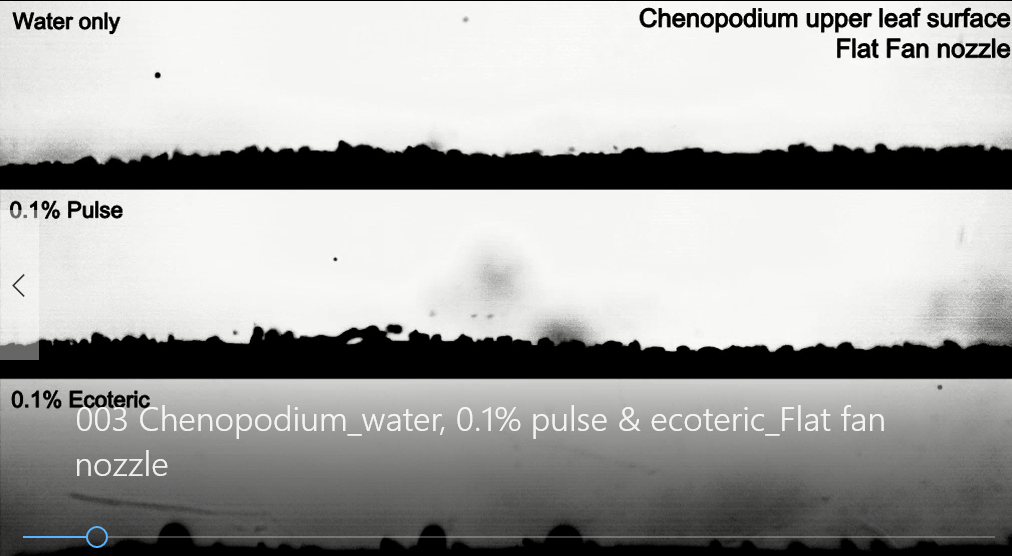 21
Rétention
Impact des gouttes avec adjuvant tensioactif sur surfaces très difficilement mouillables
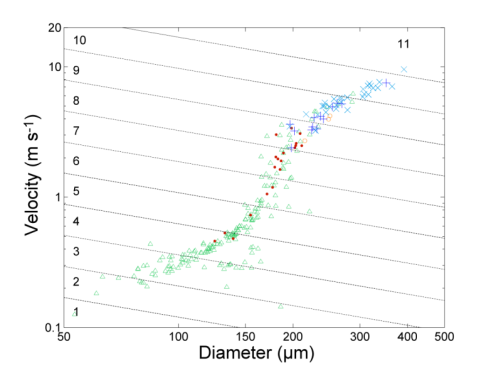 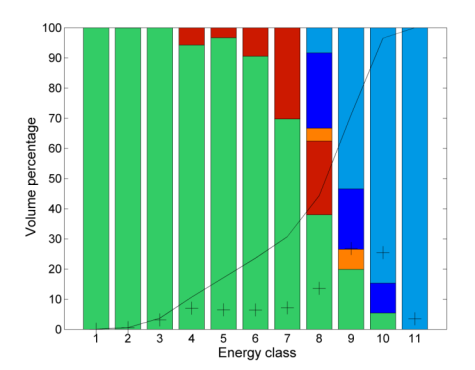 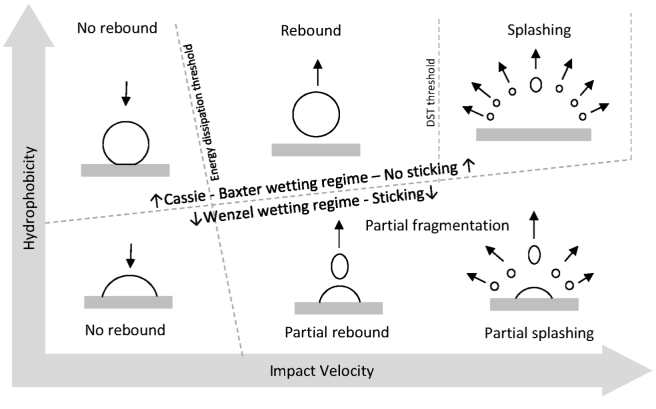 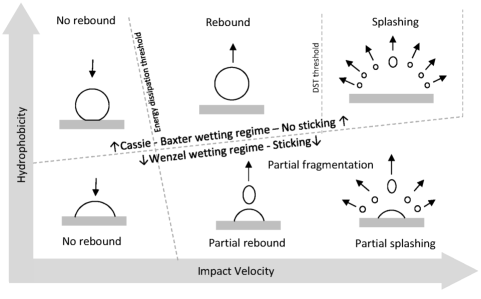 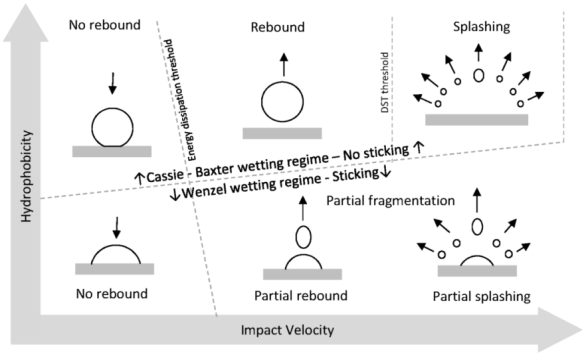 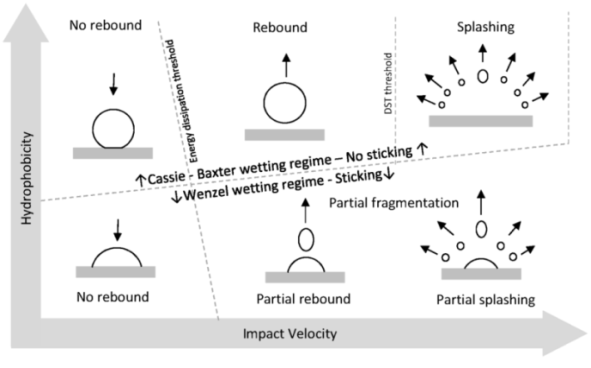 Création d’un diagramme de rétention en fonction de la classe d’énergie (Massinon)
22
Rétention
Diagramme de Massinon permet de comparer des formulations sur surface de référence
Eau + mouillant non ionique
σ = 0,021 N/m
Eau seule
σ = 0,072 N/m
Eau + mouillant non ionique
σ = 0,023 N/m
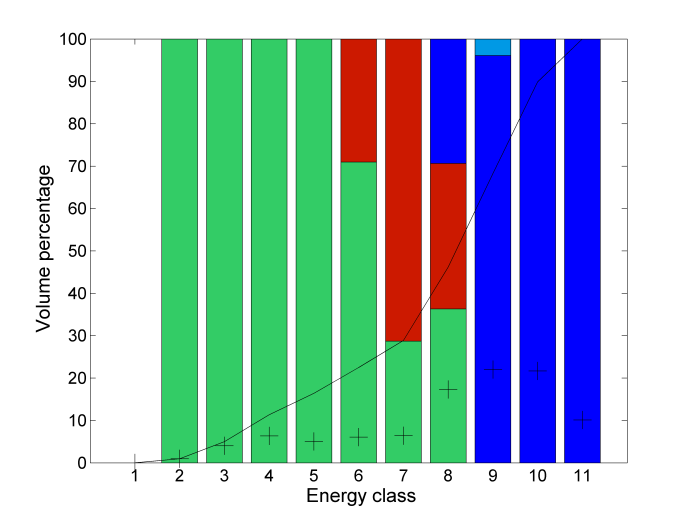 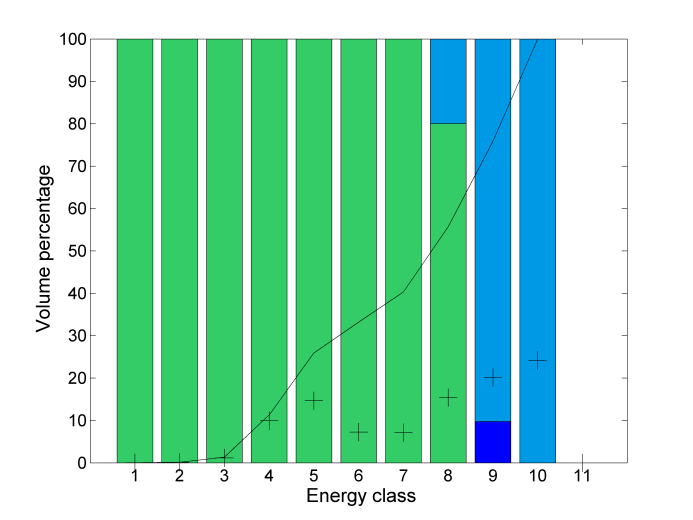 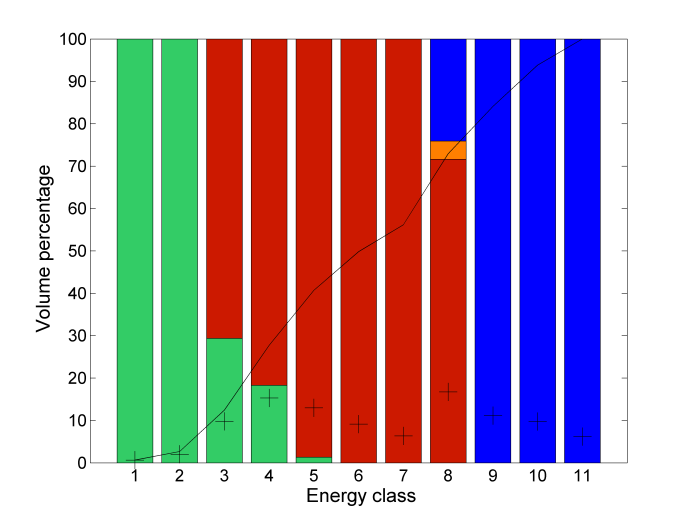 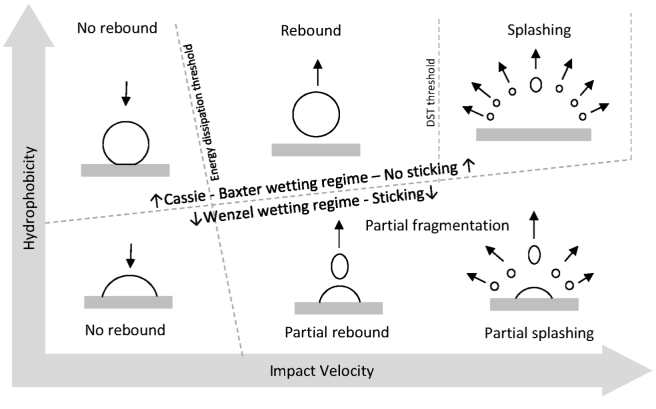 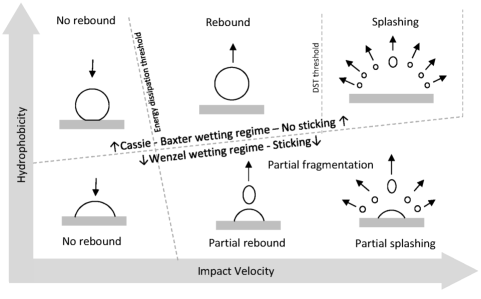 Surface artificielle
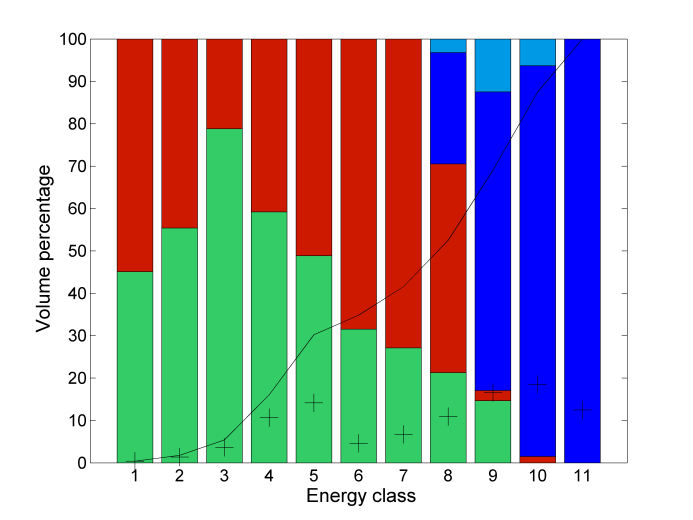 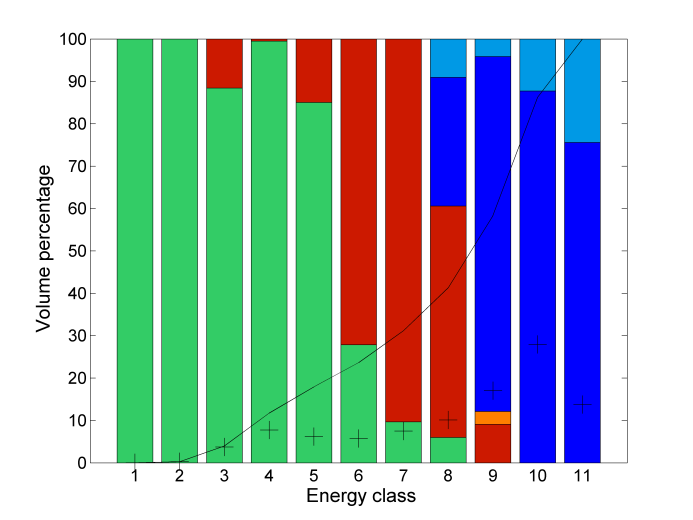 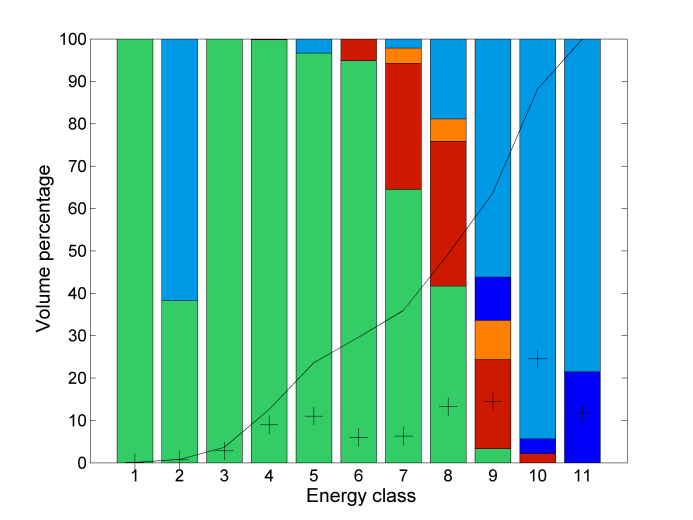 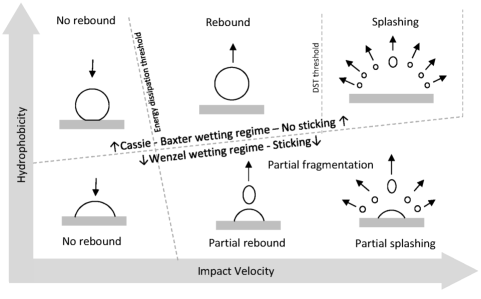 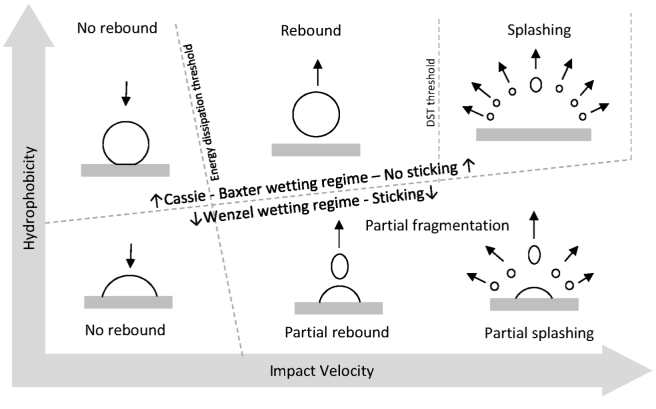 Feuille de blé
23
Rétention
Influence de l’architecture de la plante
de référence
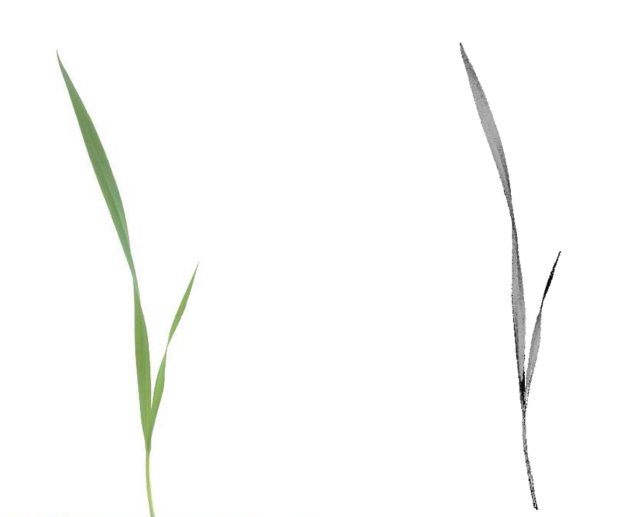 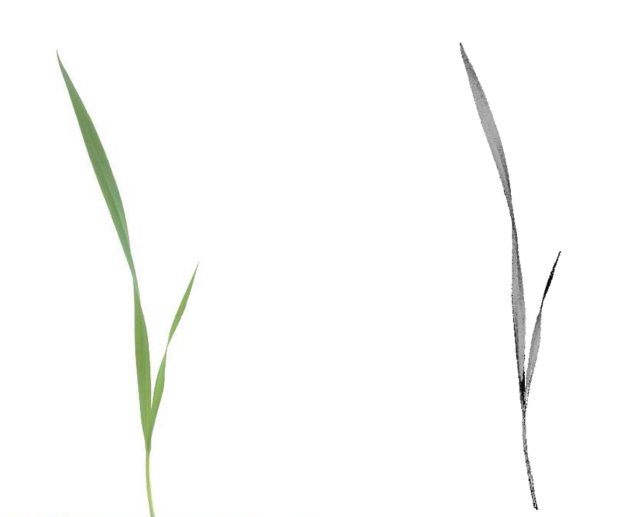 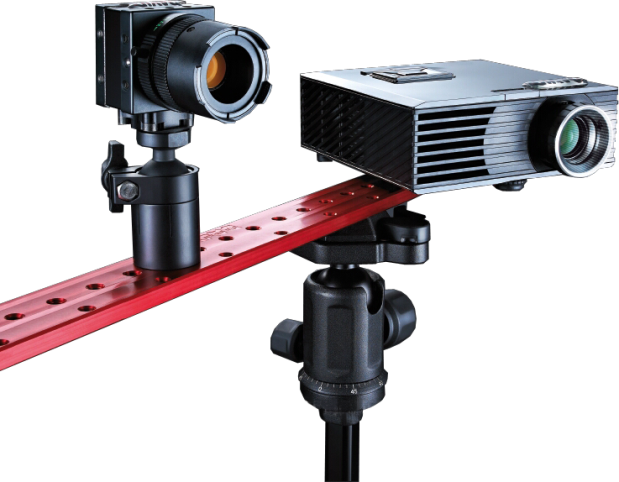 Lumière structurée
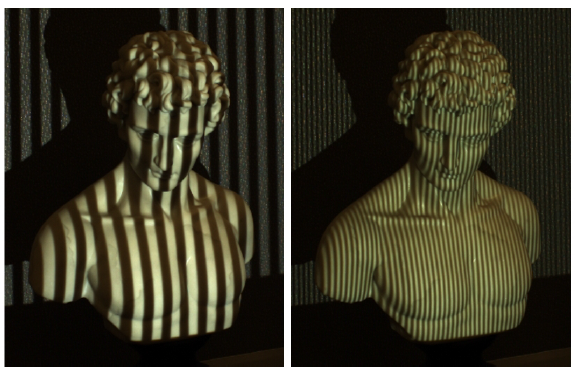 24
Rétention
Influence de l’architecture de la plante
de référence
Tensio-actif non ionique
σ = 0,021 N/m
Eau
σ = 0,072 N/m
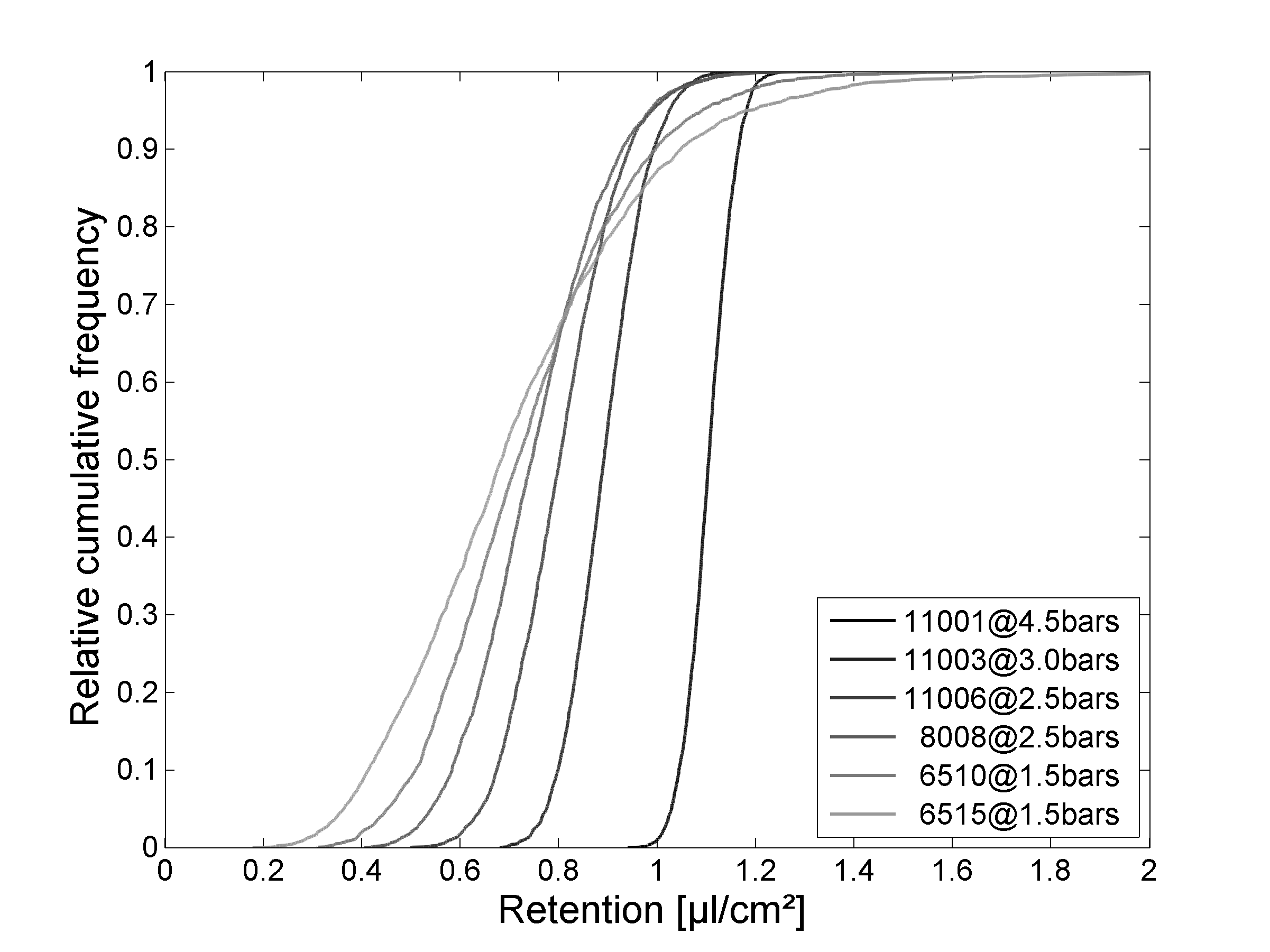 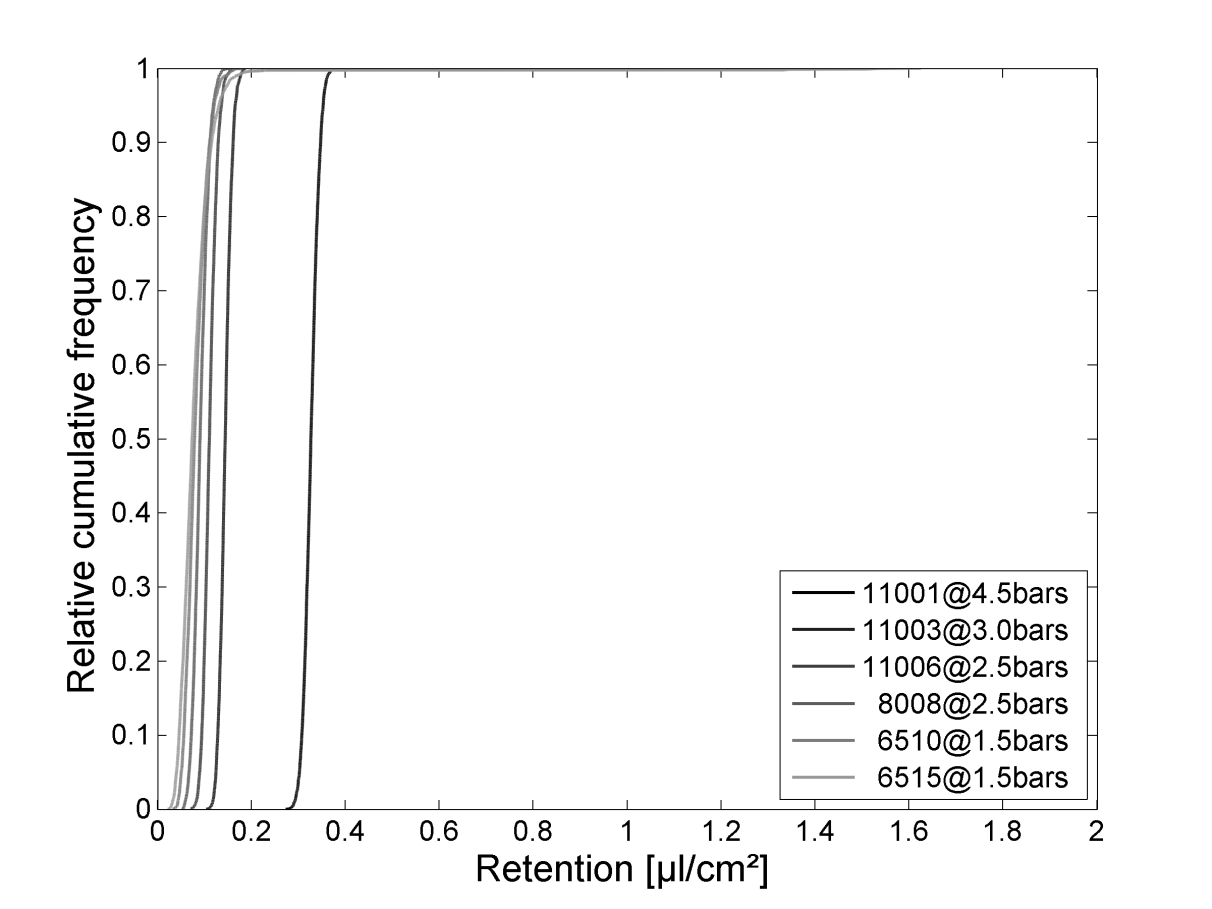 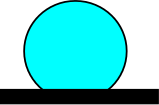 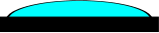 Rétention: 6 – 97%
25
Rétention
Influence du volume par hectare sur la variabilité des dépôts – risques de résistance
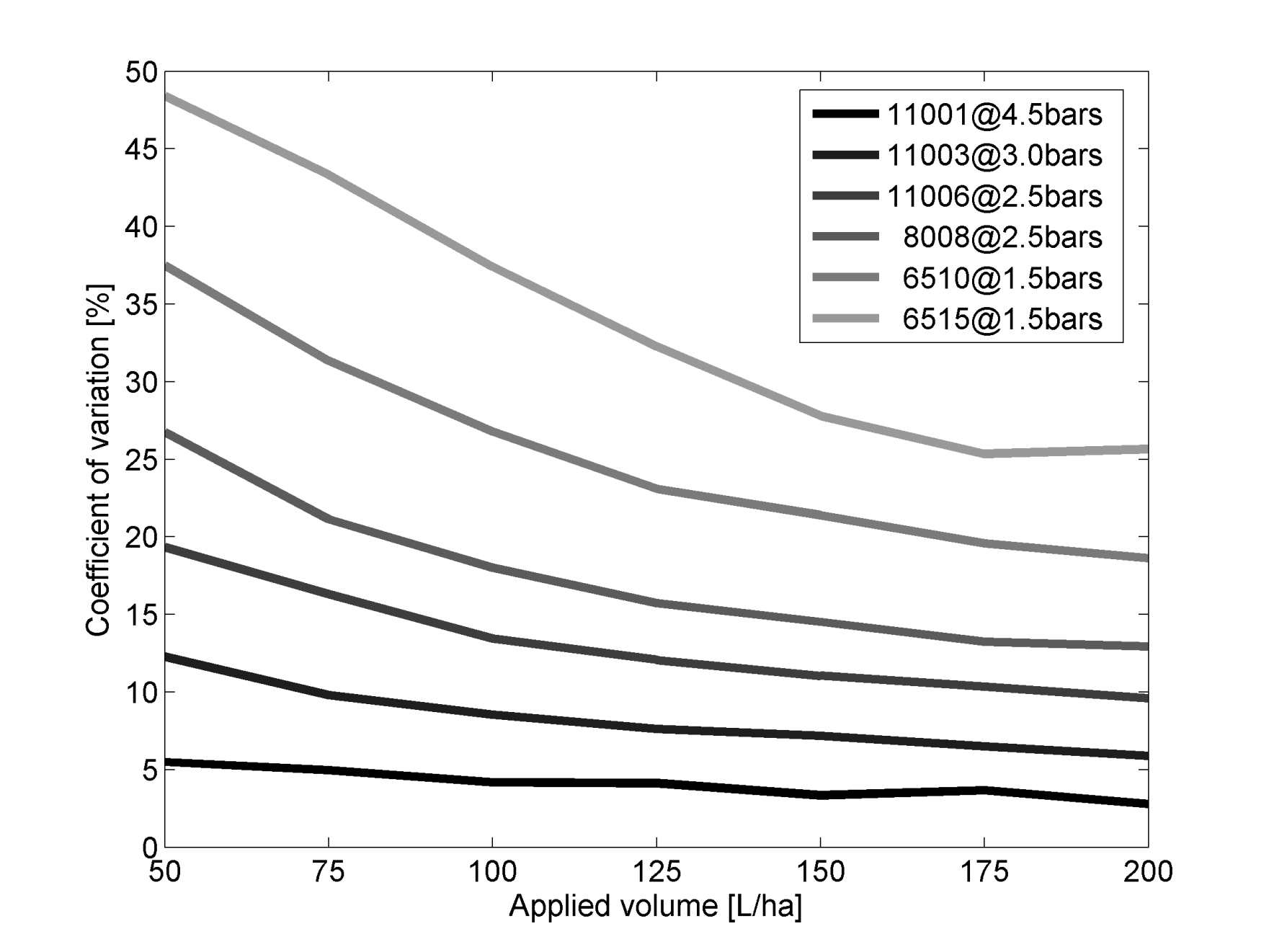 Augmentation de la taille moyenne
 des gouttes
26
26
Technologies
Améliorer les pratiques nécessite d’intégrer l’ensemble de ces considérations scientifiques dans le développement 

des formulations
des technologies d’asservissement des agroéquipements, 
des outils d’aide à la décision
27
27
Technologies
Améliorer les pratiques nécessite d’intégrer l’ensemble de ces considérations scientifiques dans le développement 

des technologies d’asservissement des agroéquipements, 

des outils d’aide à la décision
28
28
Technologies
Buses PWM, meilleure contrôlabilité du jet (pression constante, variation de débit rapide)
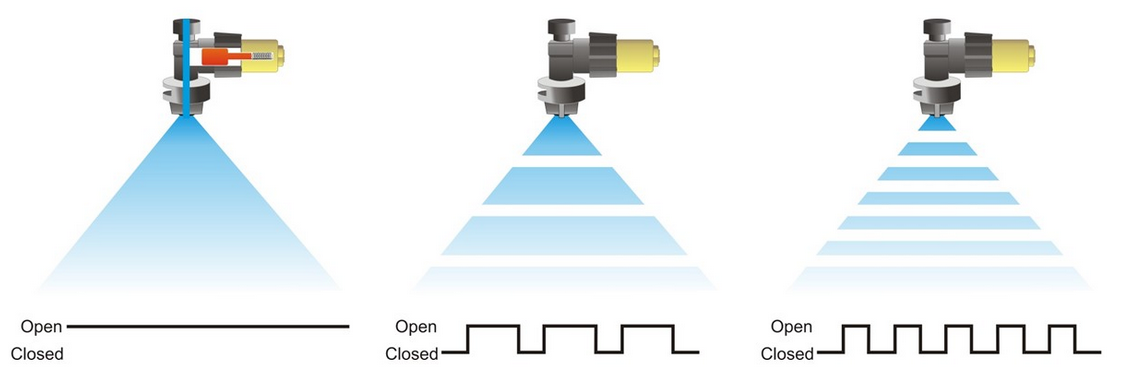 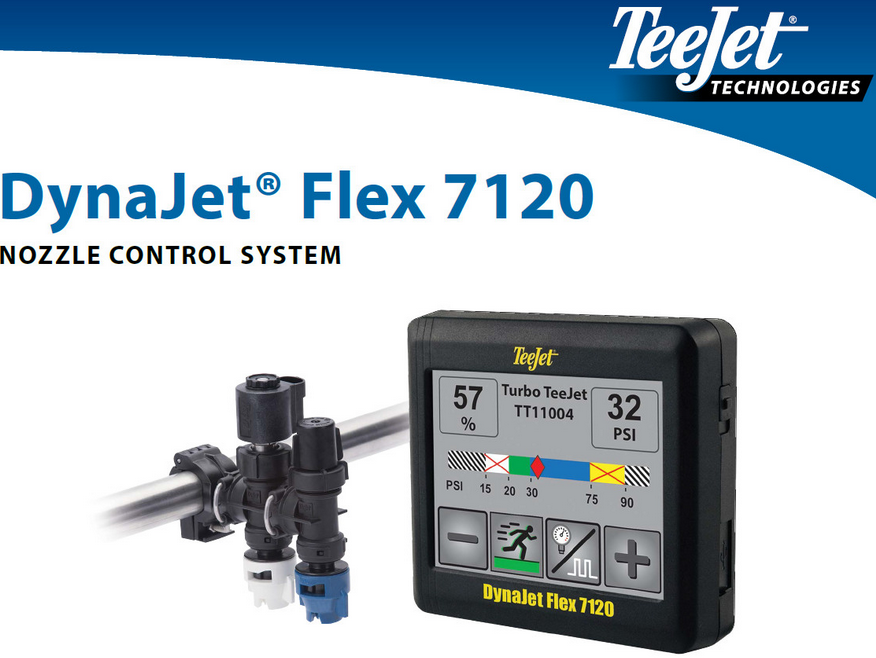 Tentatives en application localisée (patch spraying)
29
29
Technologies
Buses à application contrôlée de gouttes réduction du span. CDA Renouveau, adjuvants?
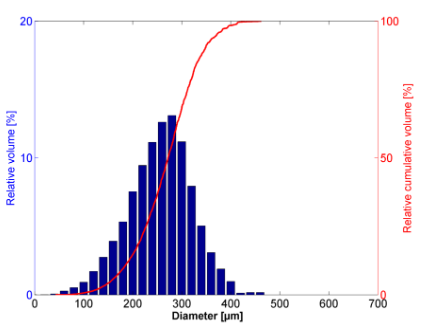 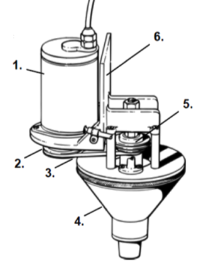 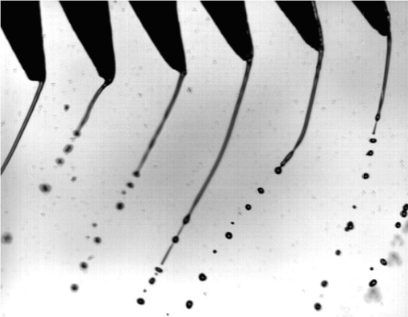 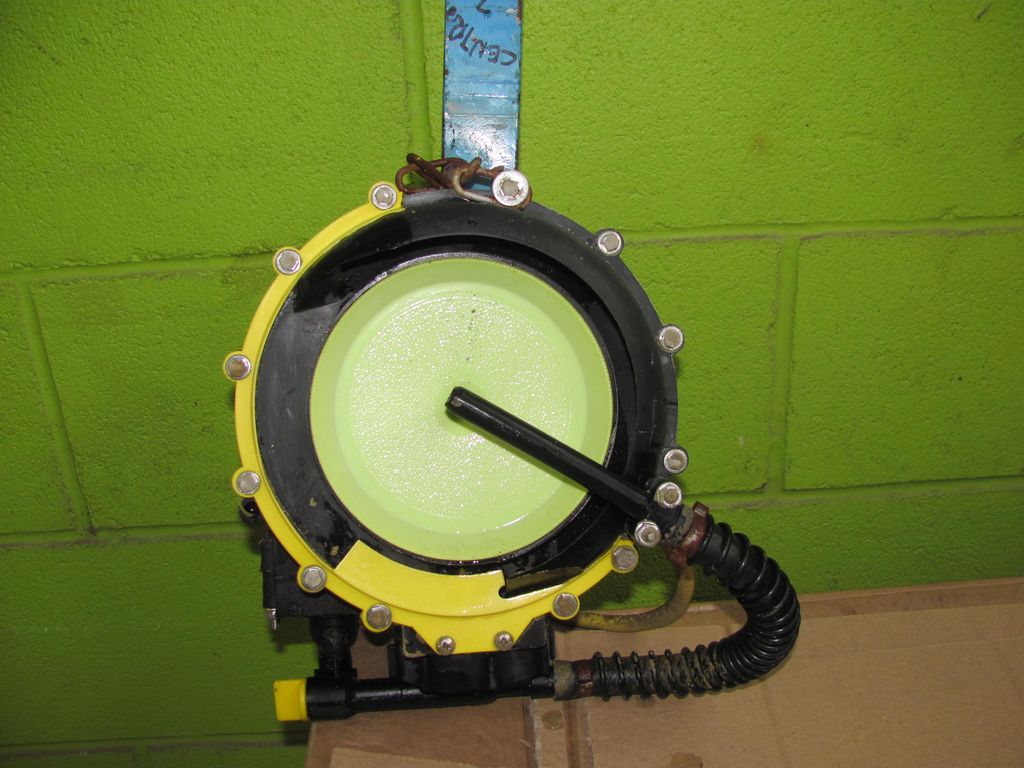 30
30
Technologies
Développement technologique des asservissements 
- Contrôle de la hauteur de rampe
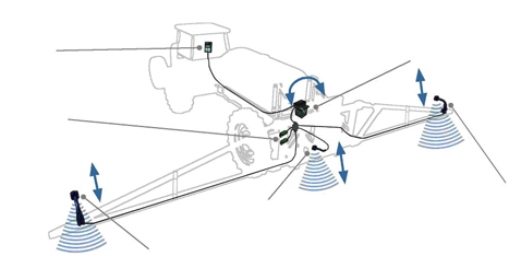 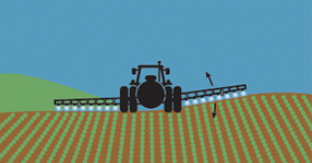 31
31
Technologies
Développement technologique des asservissements 
Guidage et autoguidage pour le jalonnage
Coupure  des tronçons par GPS
Modulation de dose
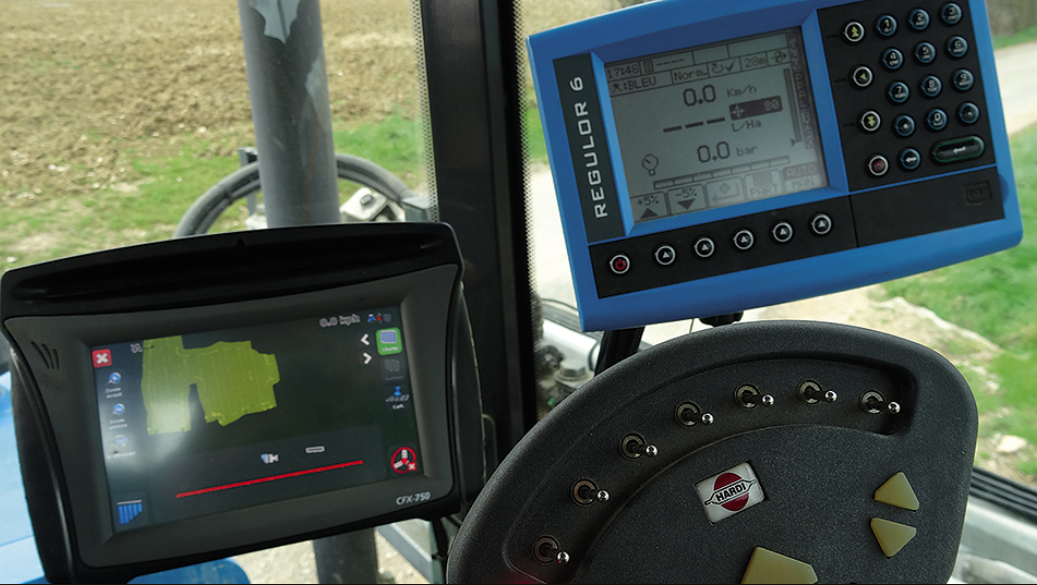 32
32
Technologies
Développement technologique des asservissements 
Injection directe, avantageux pour limiter les pertes et contaminations ainsi que faciliter le changement de produit (entrepreneurs)
Close Transfert System tendance à la stradardisation des récipients et des caractéristiques rhéologiques
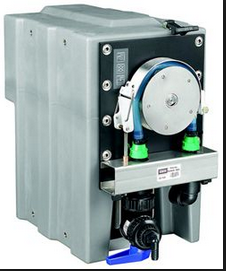 33
33
Technologies
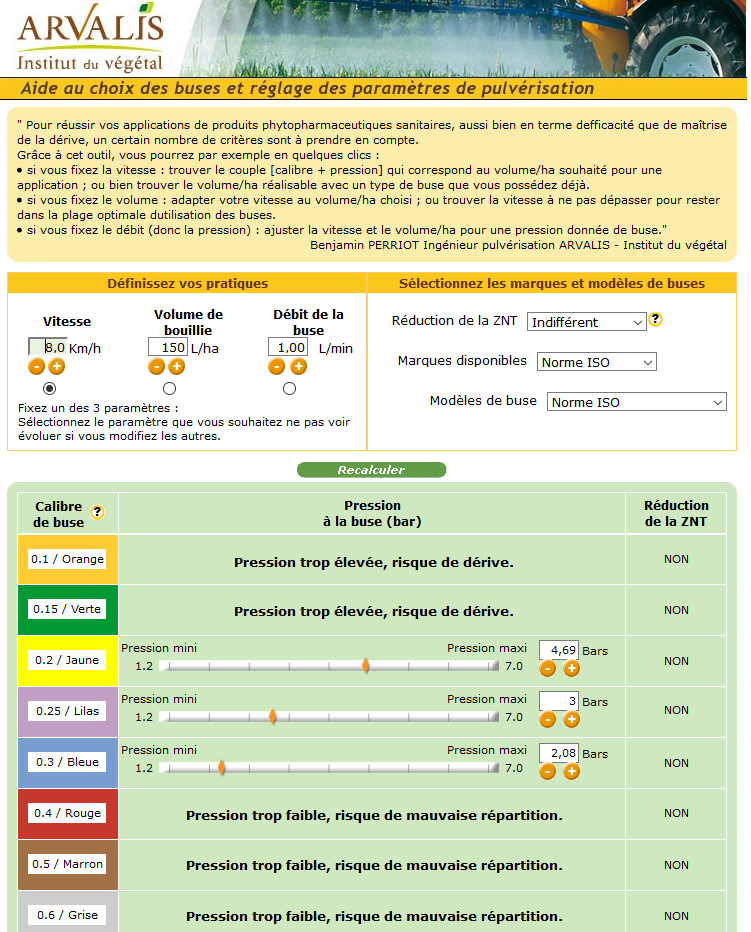 Développement des outils d’aide à la décision 

Conseils sur le choix des buses, des formulations par organismes de conseil / firmes

Web/applications
34
34
Technologies
Développement des outils d’aide à la décision
Mesure en temps réel des conditions climatiques, des paramètres opératoires et de la localisation pour une traçabilité des applications et des risques environnementaux
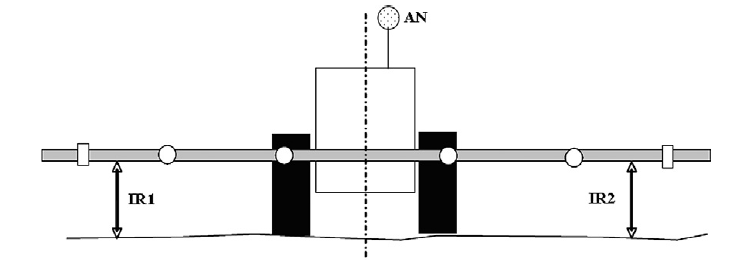 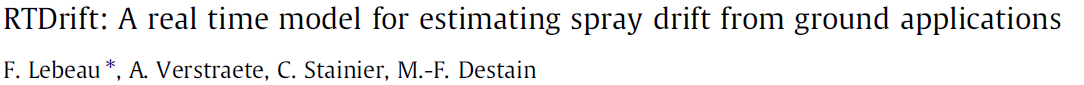 35
35
Technologies
Développement des outils d’aide à la décision
Mesure en temps réel des conditions climatiques, des paramètres opératoires et de la localisation pour une traçabilité des applications et des risques environnementaux
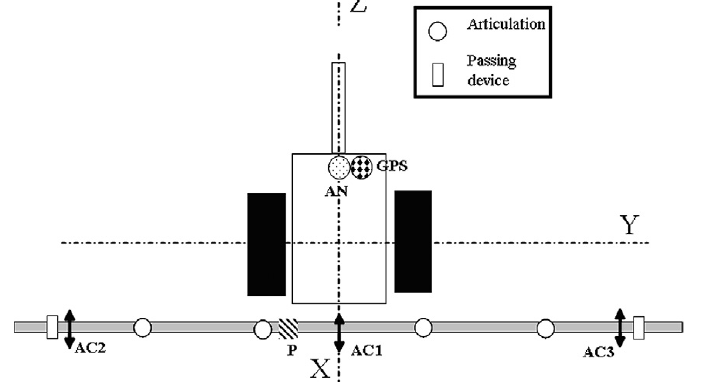 36
36
Technologies
Développement des outils d’aide à la décision
Cartographie de l’application et de la dérive
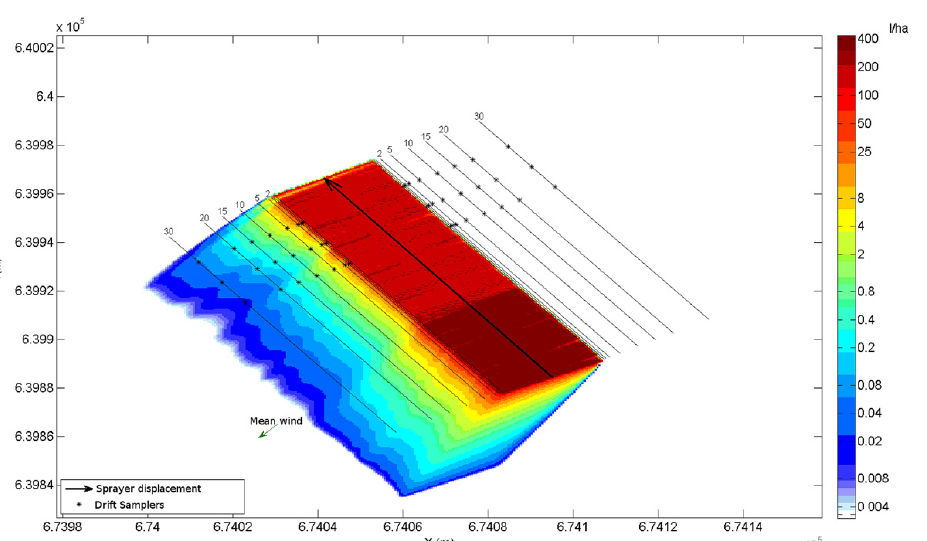 37
37
Technologies
Développement des outils d’aide à la décision
Cartographie de l’application et de la dérive
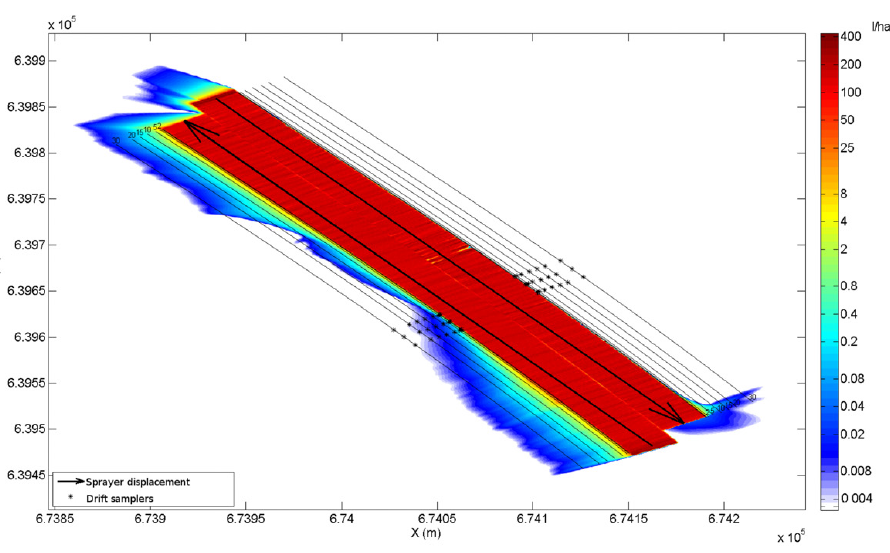 38
38
Présentation originale réalisée dans le cadre de la journée d’étude sur 
l’Agriculture de Précision Organisée par la Chambre de commerce  Tuniso-Belgo-Luxembourgeoise
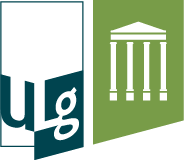 Agriculture de Précision, Développements scientifiques et nouvelles technologies pour l'application de produits phytosanitaires de précision
Merci pour votre attention
??  Questions  ??
- Pr Lebeau Frédéric

Département Ingénierie des Biosystèmes – Gembloux Agro-Bio Tech – Université de Liège
Tunis, Tunisie, Mars 2017
39